ΜΟΡΦΕΣ ΣΧΕΔΙΩΝ
ΕΛΕΥΘΕΡΟ ΣΧΕΔΙΟ
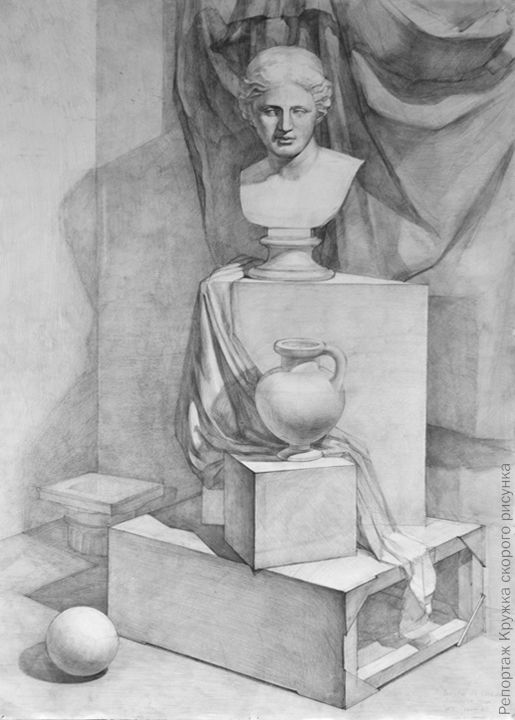 ΣΚΑΜΝΑΚΗ ΜΑΡΙΑ- ΨΑΡΡΑ ΝΙΚΟΛΙΑ ΠΕ81
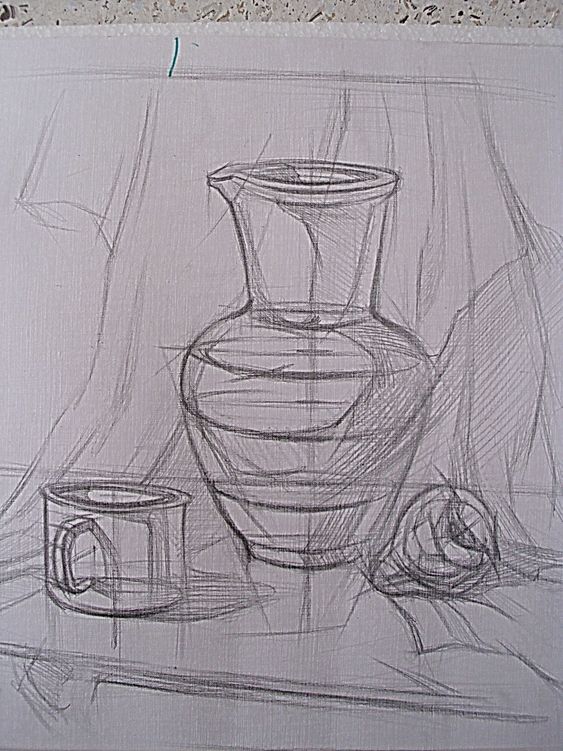 ΣΚΑΜΝΑΚΗ ΜΑΡΙΑ- ΨΑΡΡΑ ΝΙΚΟΛΙΑ ΠΕ81
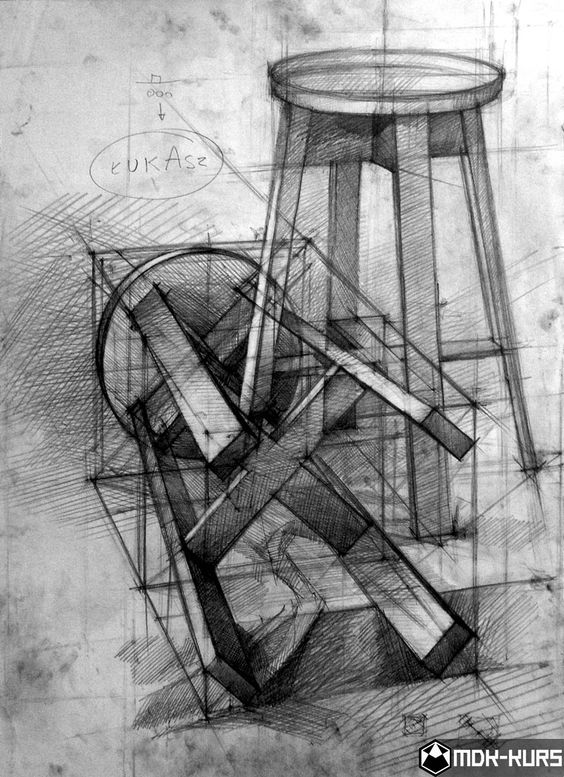 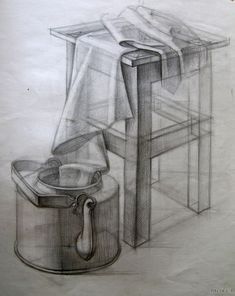 ΣΚΑΜΝΑΚΗ ΜΑΡΙΑ- ΨΑΡΡΑ ΝΙΚΟΛΙΑ ΠΕ81
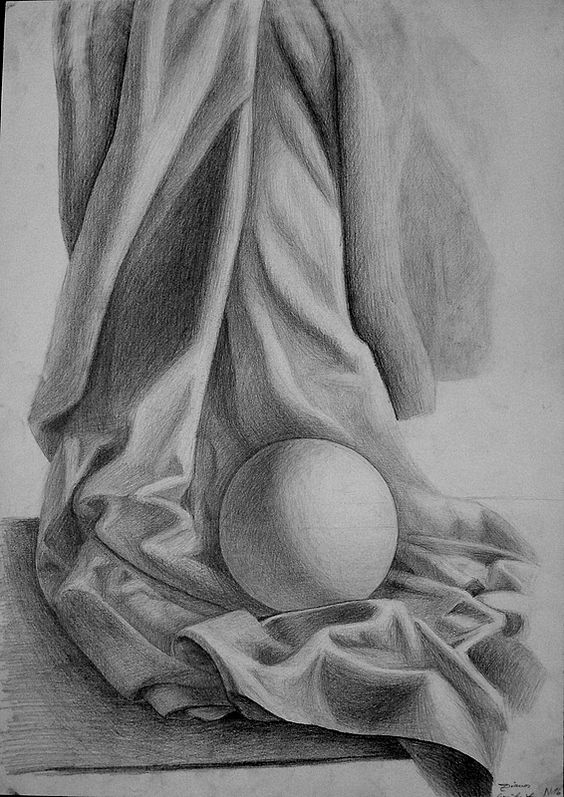 ΣΚΑΜΝΑΚΗ ΜΑΡΙΑ- ΨΑΡΡΑ ΝΙΚΟΛΙΑ ΠΕ81
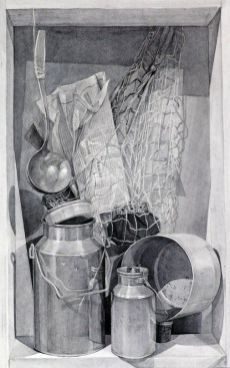 ΣΚΑΜΝΑΚΗ ΜΑΡΙΑ- ΨΑΡΡΑ ΝΙΚΟΛΙΑ ΠΕ81
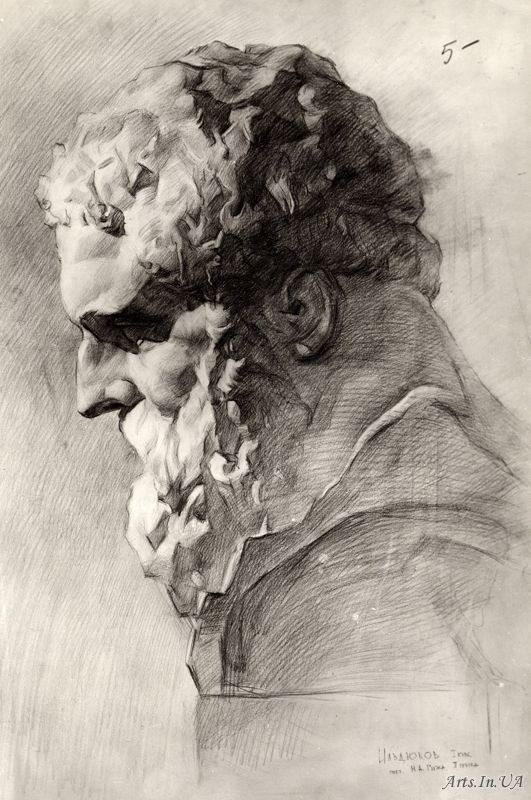 ΣΚΑΜΝΑΚΗ ΜΑΡΙΑ- ΨΑΡΡΑ ΝΙΚΟΛΙΑ ΠΕ81
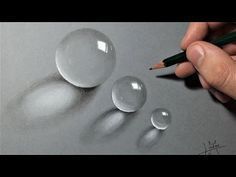 ΣΚΑΜΝΑΚΗ ΜΑΡΙΑ- ΨΑΡΡΑ ΝΙΚΟΛΙΑ ΠΕ81
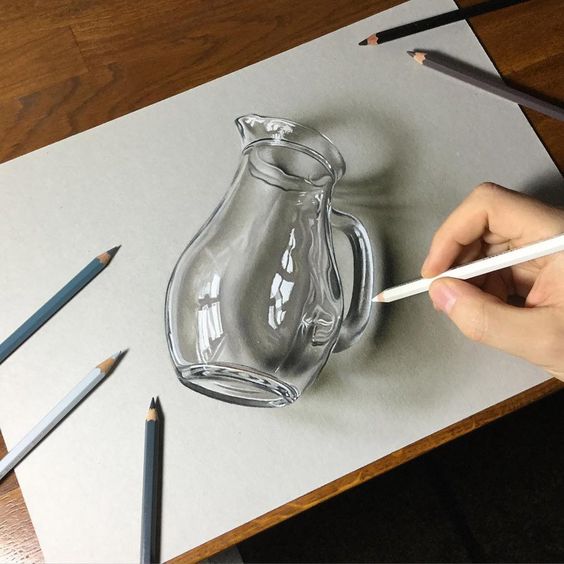 ΣΚΑΜΝΑΚΗ ΜΑΡΙΑ- ΨΑΡΡΑ ΝΙΚΟΛΙΑ ΠΕ81
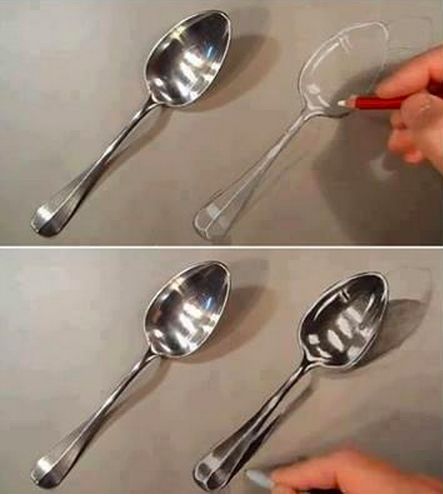 ΣΚΑΜΝΑΚΗ ΜΑΡΙΑ- ΨΑΡΡΑ ΝΙΚΟΛΙΑ ΠΕ81
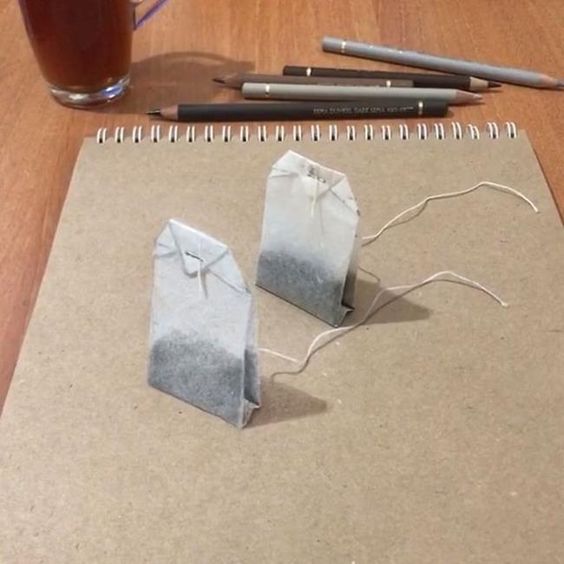 ΣΚΑΜΝΑΚΗ ΜΑΡΙΑ- ΨΑΡΡΑ ΝΙΚΟΛΙΑ ΠΕ81
ΕΣΩΤΕΡΙΚΟΣ ΣΧΕΔΙΑΣΜΟΣ
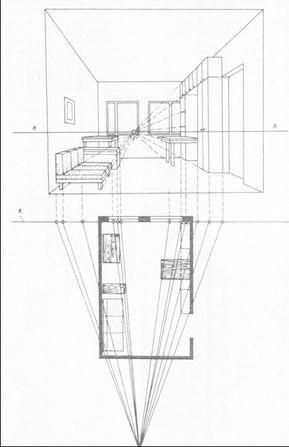 ΣΚΑΜΝΑΚΗ ΜΑΡΙΑ- ΨΑΡΡΑ ΝΙΚΟΛΙΑ ΠΕ81
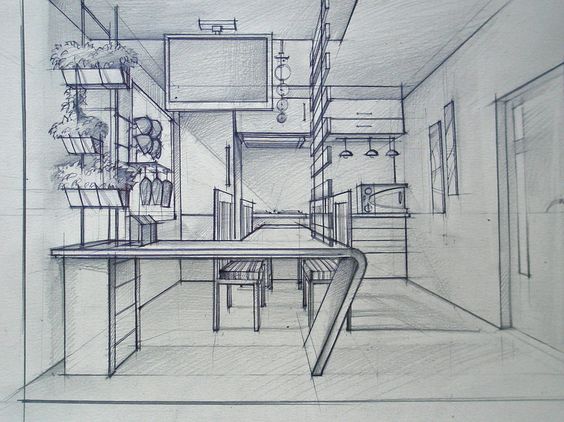 ΣΚΑΜΝΑΚΗ ΜΑΡΙΑ- ΨΑΡΡΑ ΝΙΚΟΛΙΑ ΠΕ81
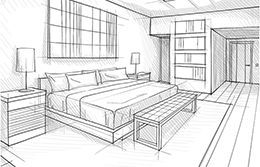 ΣΚΑΜΝΑΚΗ ΜΑΡΙΑ- ΨΑΡΡΑ ΝΙΚΟΛΙΑ ΠΕ81
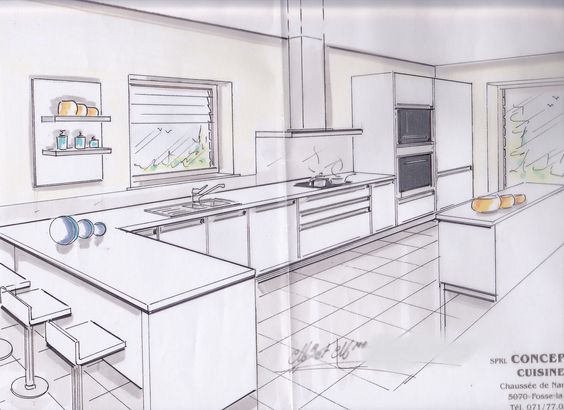 ΣΚΑΜΝΑΚΗ ΜΑΡΙΑ- ΨΑΡΡΑ ΝΙΚΟΛΙΑ ΠΕ81
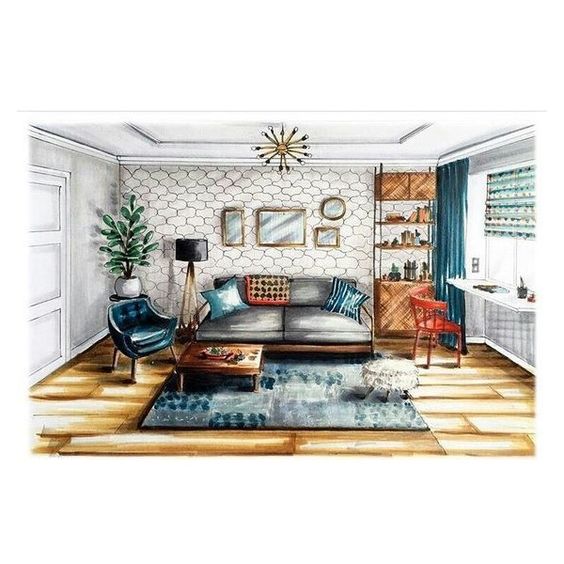 ΣΚΑΜΝΑΚΗ ΜΑΡΙΑ- ΨΑΡΡΑ ΝΙΚΟΛΙΑ ΠΕ81
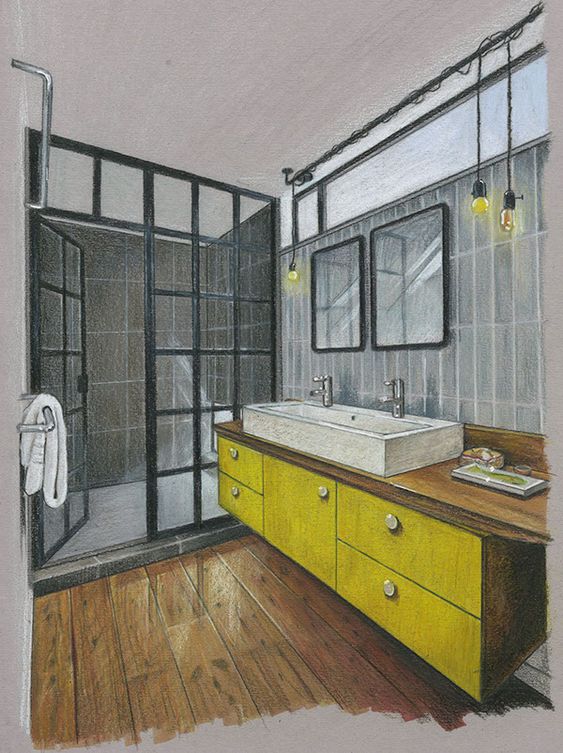 ΣΚΑΜΝΑΚΗ ΜΑΡΙΑ- ΨΑΡΡΑ ΝΙΚΟΛΙΑ ΠΕ81
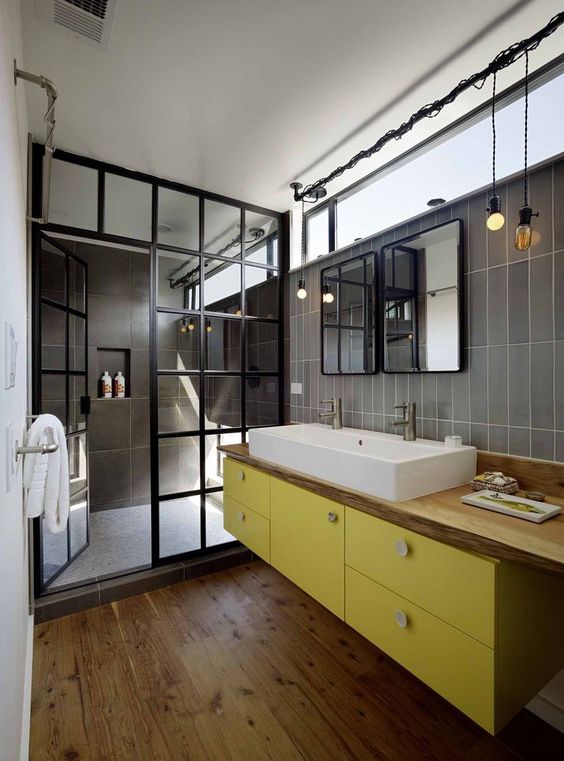 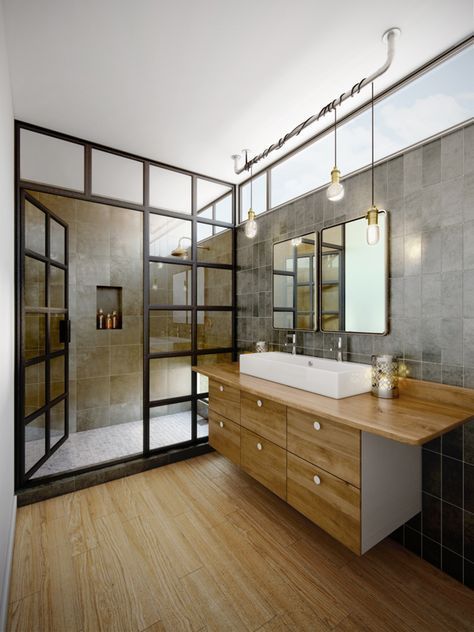 ΣΚΑΜΝΑΚΗ ΜΑΡΙΑ- ΨΑΡΡΑ ΝΙΚΟΛΙΑ ΠΕ81
ΒΙΟΜΗΧΑΝΙΚΟΣ ΣΧΕΔΙΑΣΜΟΣ
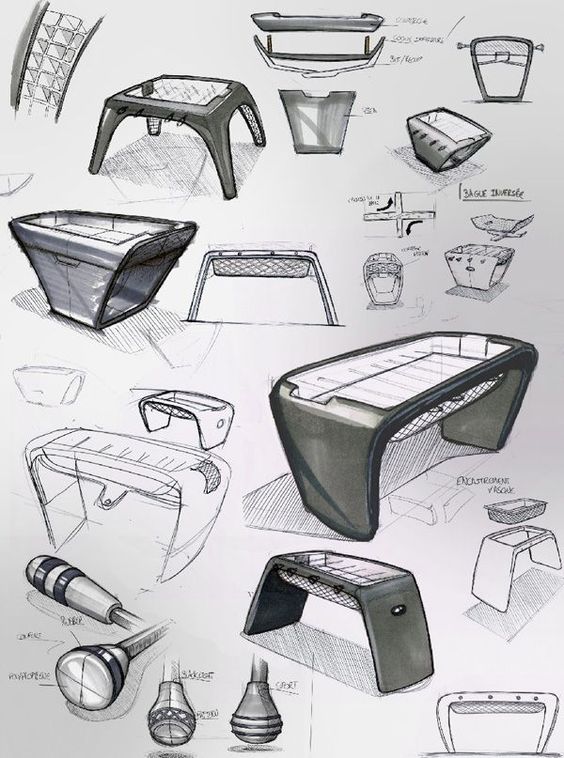 ΣΚΑΜΝΑΚΗ ΜΑΡΙΑ- ΨΑΡΡΑ ΝΙΚΟΛΙΑ ΠΕ81
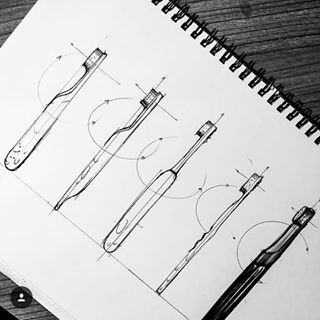 ΣΚΑΜΝΑΚΗ ΜΑΡΙΑ- ΨΑΡΡΑ ΝΙΚΟΛΙΑ ΠΕ81
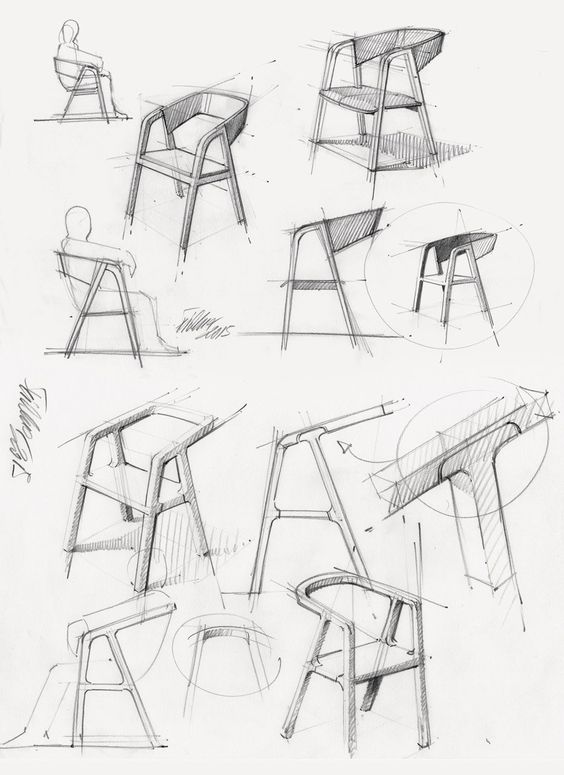 ΣΚΑΜΝΑΚΗ ΜΑΡΙΑ- ΨΑΡΡΑ ΝΙΚΟΛΙΑ ΠΕ81
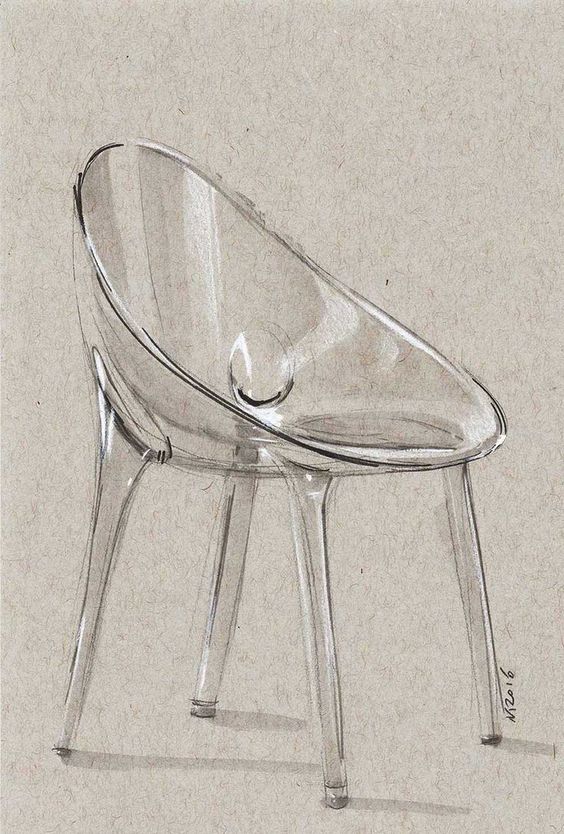 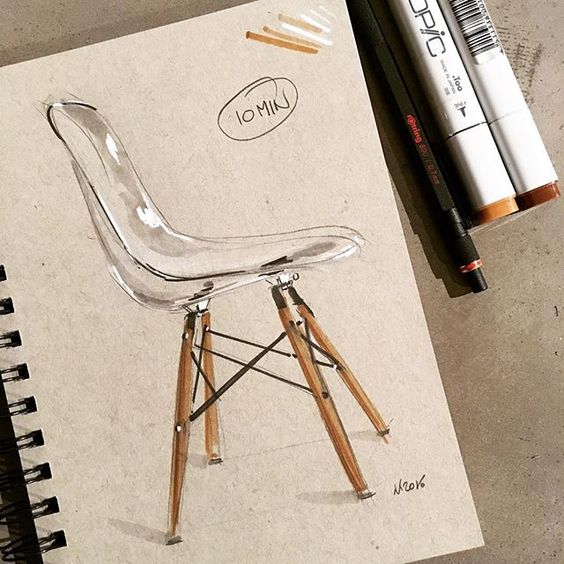 ΣΚΑΜΝΑΚΗ ΜΑΡΙΑ- ΨΑΡΡΑ ΝΙΚΟΛΙΑ ΠΕ81
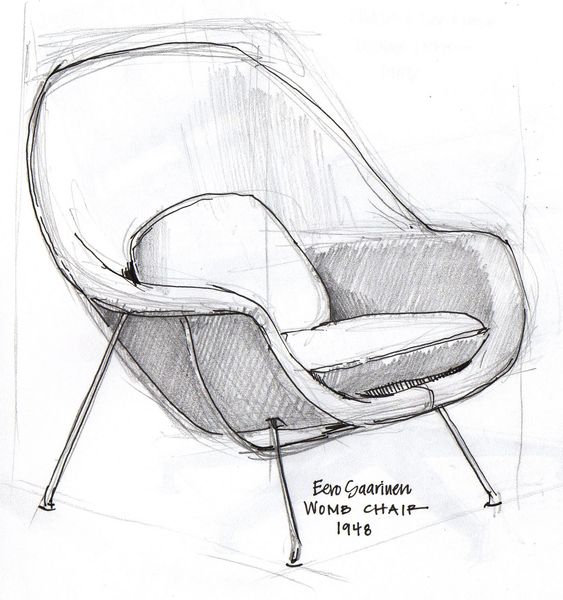 ΣΚΑΜΝΑΚΗ ΜΑΡΙΑ- ΨΑΡΡΑ ΝΙΚΟΛΙΑ ΠΕ81
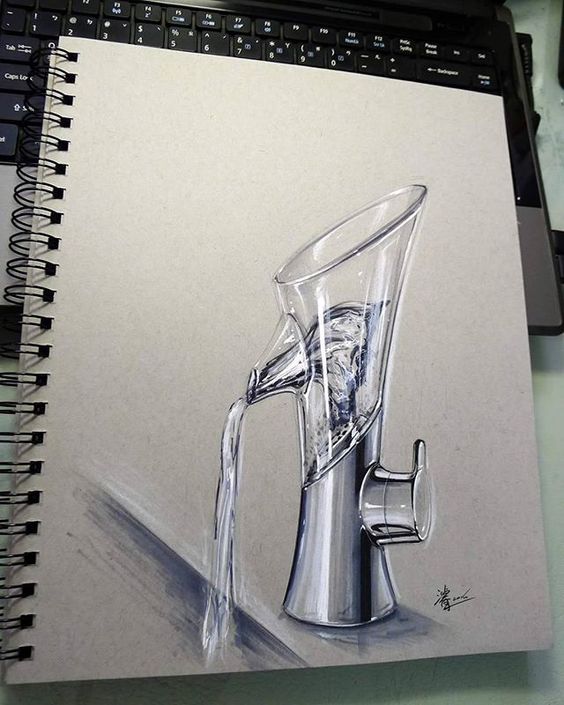 ΣΚΑΜΝΑΚΗ ΜΑΡΙΑ- ΨΑΡΡΑ ΝΙΚΟΛΙΑ ΠΕ81
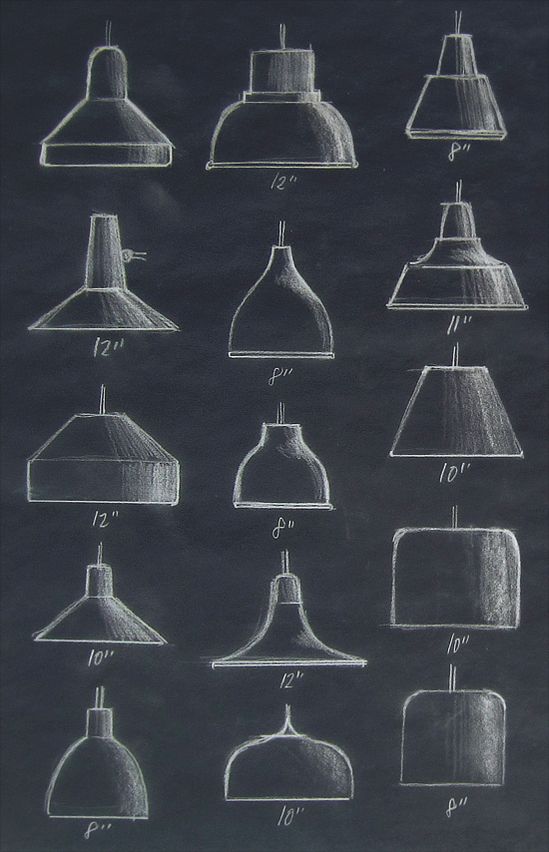 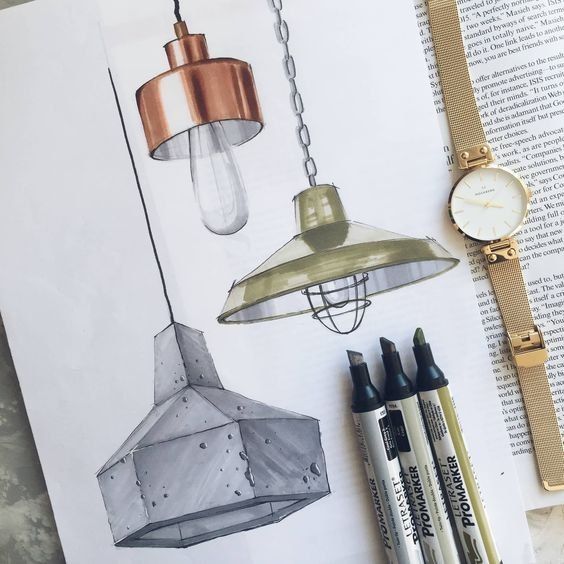 ΣΚΑΜΝΑΚΗ ΜΑΡΙΑ- ΨΑΡΡΑ ΝΙΚΟΛΙΑ ΠΕ81
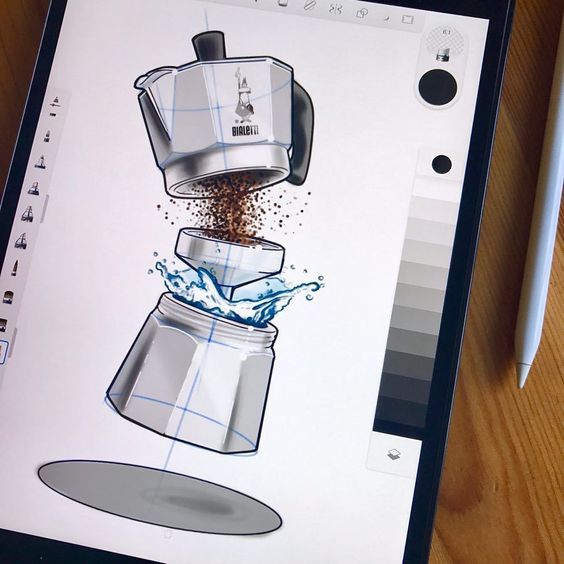 ΣΚΑΜΝΑΚΗ ΜΑΡΙΑ- ΨΑΡΡΑ ΝΙΚΟΛΙΑ ΠΕ81
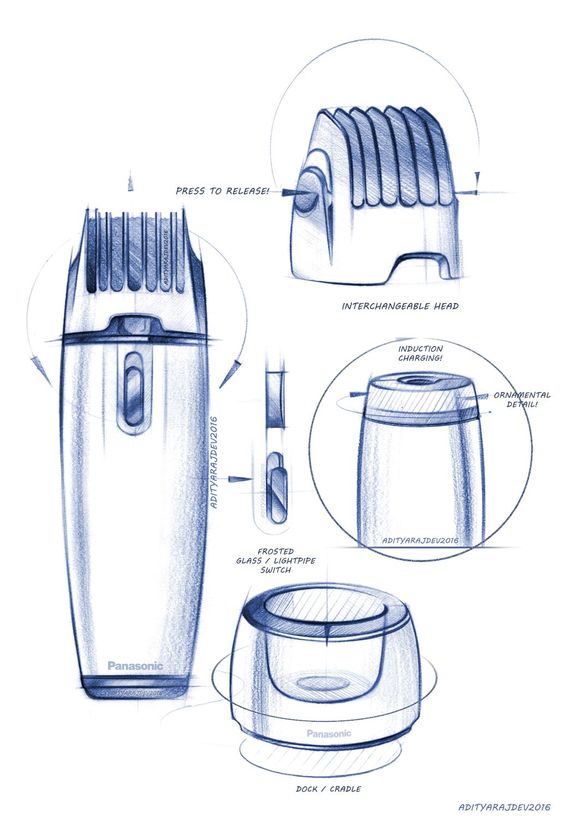 ΣΚΑΜΝΑΚΗ ΜΑΡΙΑ- ΨΑΡΡΑ ΝΙΚΟΛΙΑ ΠΕ81
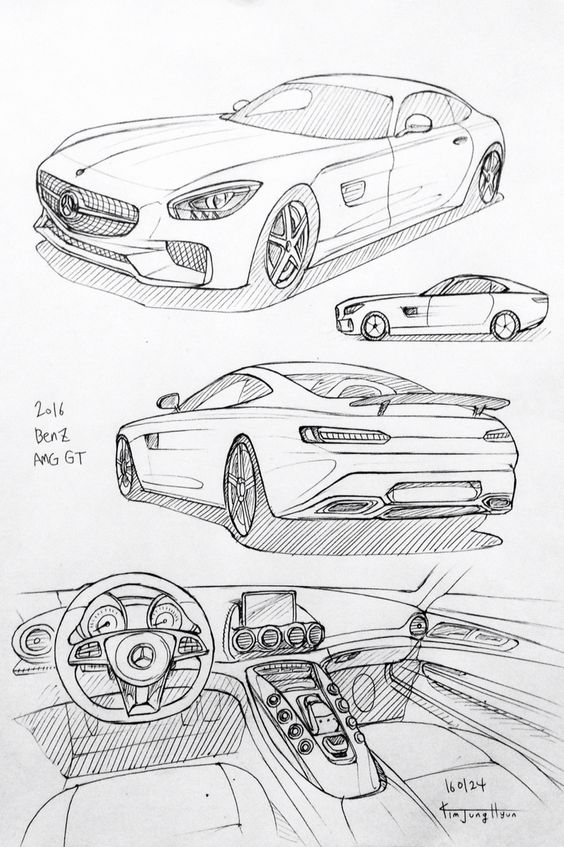 ΣΚΑΜΝΑΚΗ ΜΑΡΙΑ- ΨΑΡΡΑ ΝΙΚΟΛΙΑ ΠΕ81
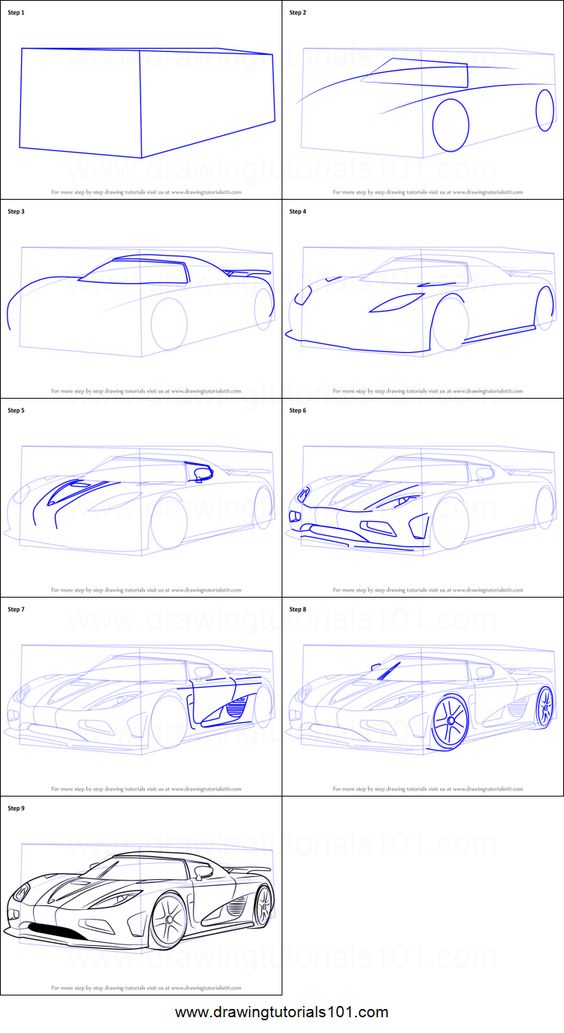 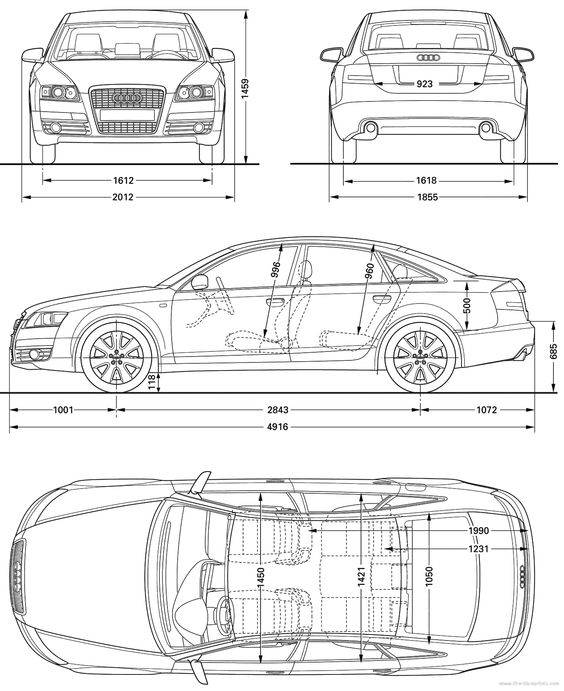 ΣΚΑΜΝΑΚΗ ΜΑΡΙΑ- ΨΑΡΡΑ ΝΙΚΟΛΙΑ ΠΕ81
ΜΗΧΑΝΟΛΟΓΙΚΟ ΣΧΕΔΙΟ
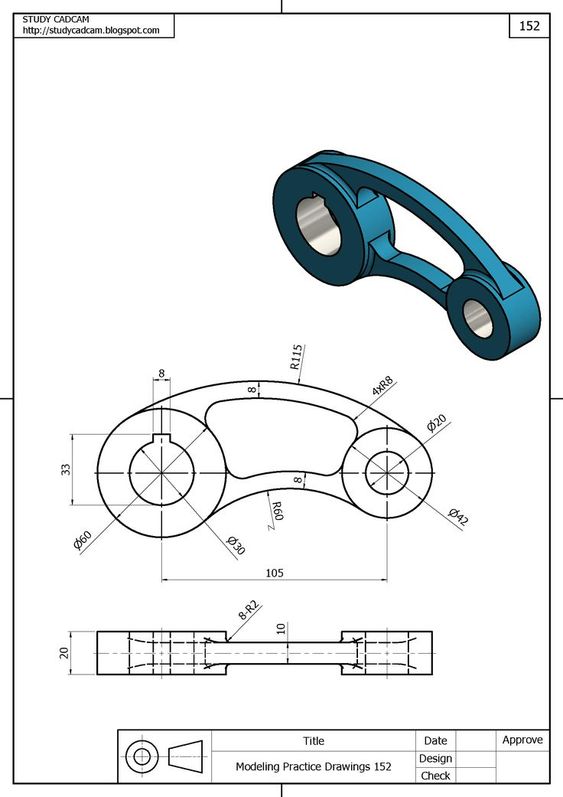 ΣΚΑΜΝΑΚΗ ΜΑΡΙΑ- ΨΑΡΡΑ ΝΙΚΟΛΙΑ ΠΕ81
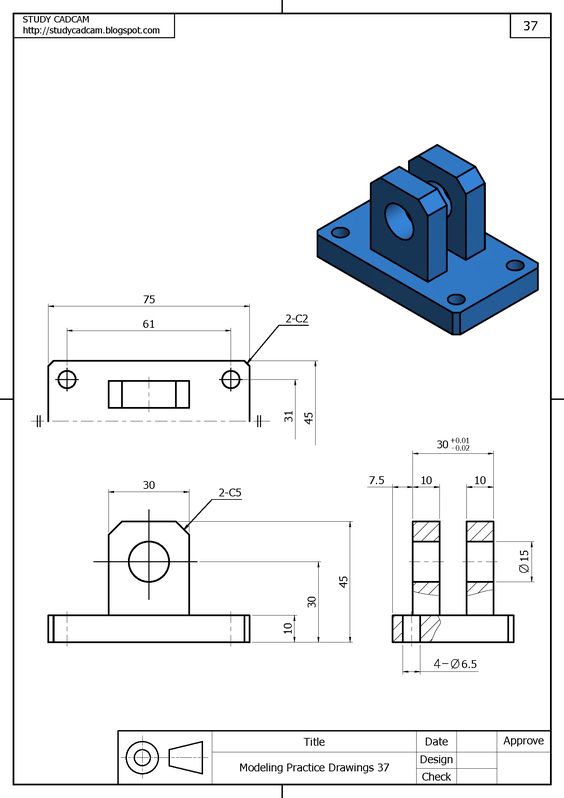 ΣΚΑΜΝΑΚΗ ΜΑΡΙΑ- ΨΑΡΡΑ ΝΙΚΟΛΙΑ ΠΕ81
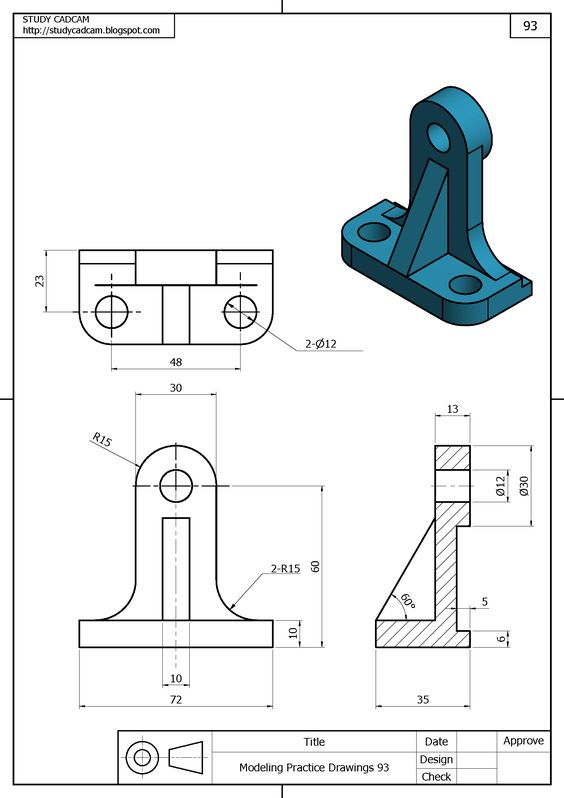 ΣΚΑΜΝΑΚΗ ΜΑΡΙΑ- ΨΑΡΡΑ ΝΙΚΟΛΙΑ ΠΕ81
ΑΣΤΙΚΟΣ ΣΧΕΔΙΑΣΜΟΣ
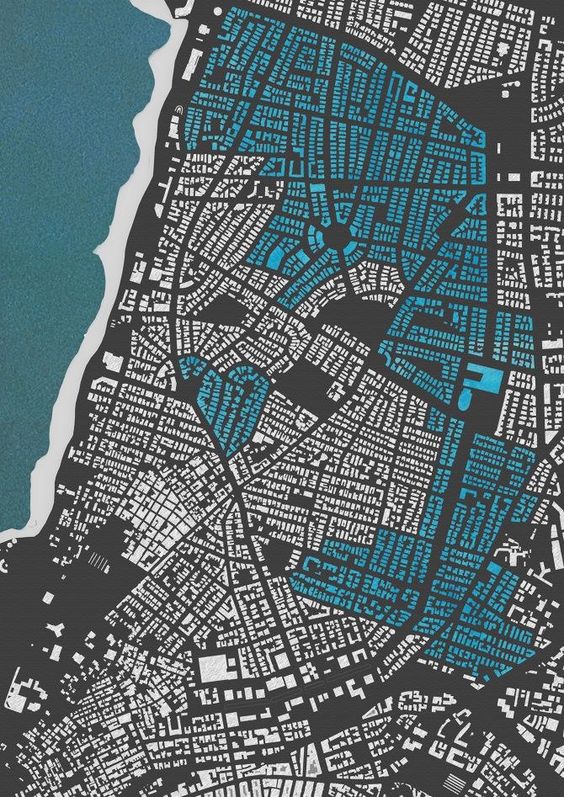 ΣΚΑΜΝΑΚΗ ΜΑΡΙΑ- ΨΑΡΡΑ ΝΙΚΟΛΙΑ ΠΕ81
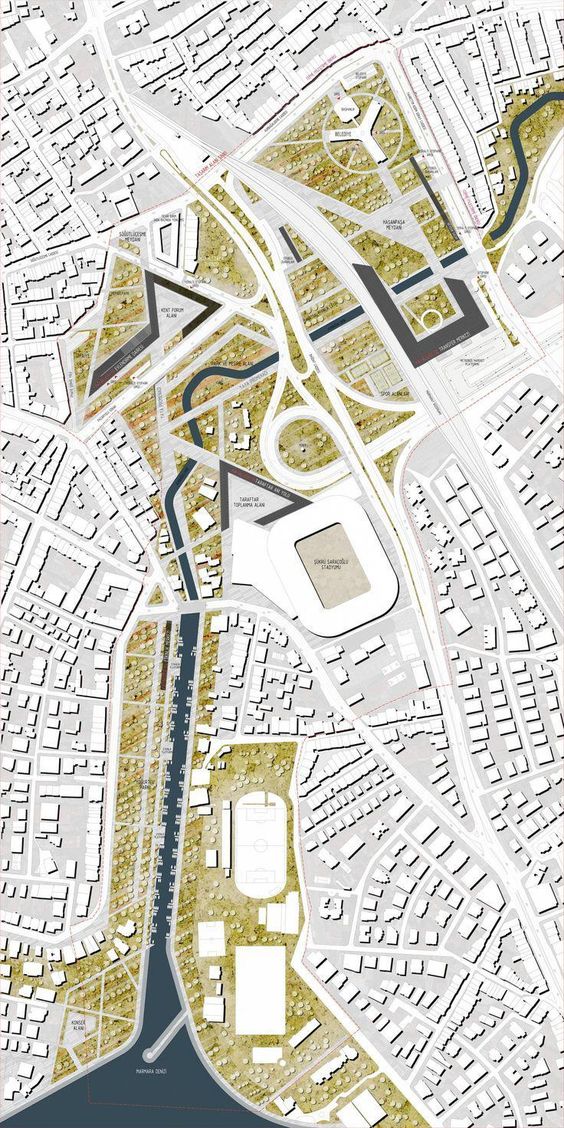 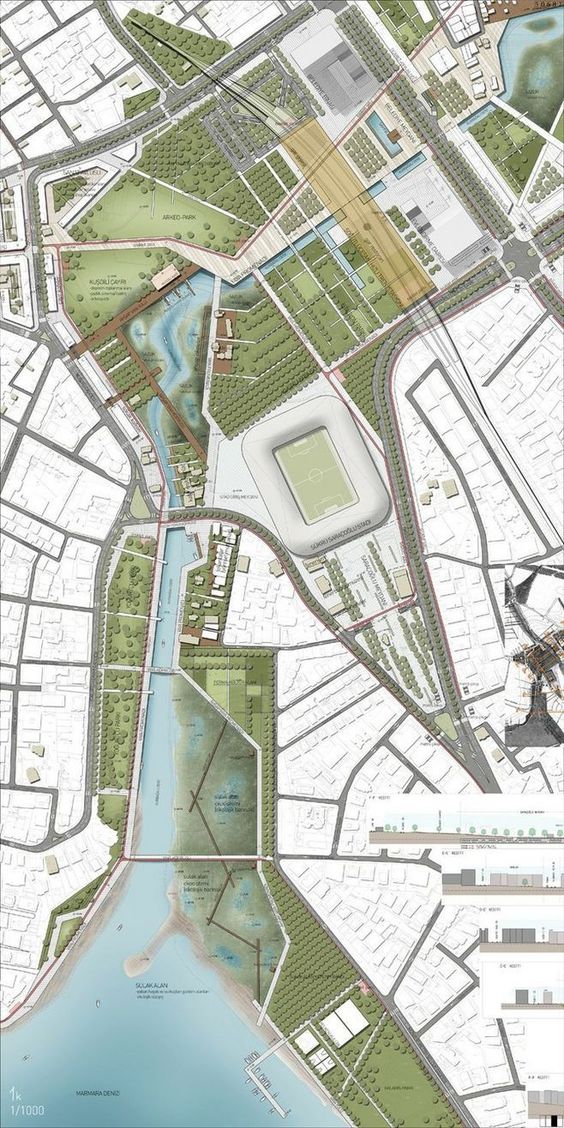 ΣΚΑΜΝΑΚΗ ΜΑΡΙΑ- ΨΑΡΡΑ ΝΙΚΟΛΙΑ ΠΕ81
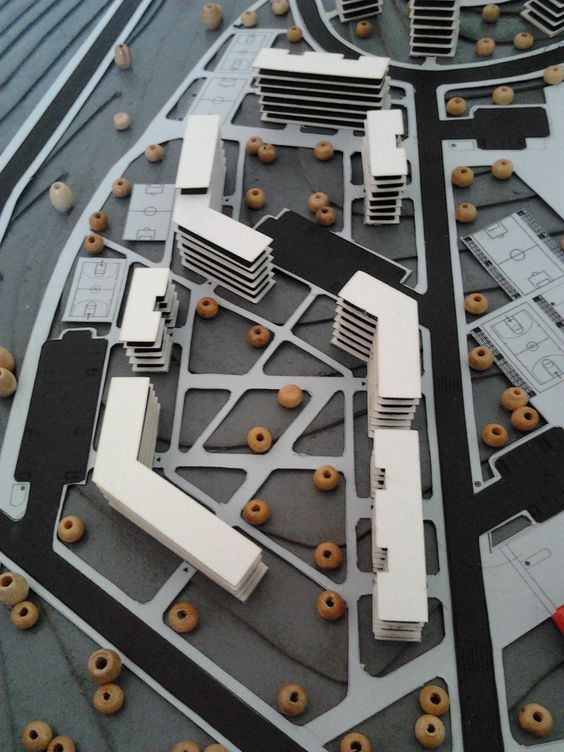 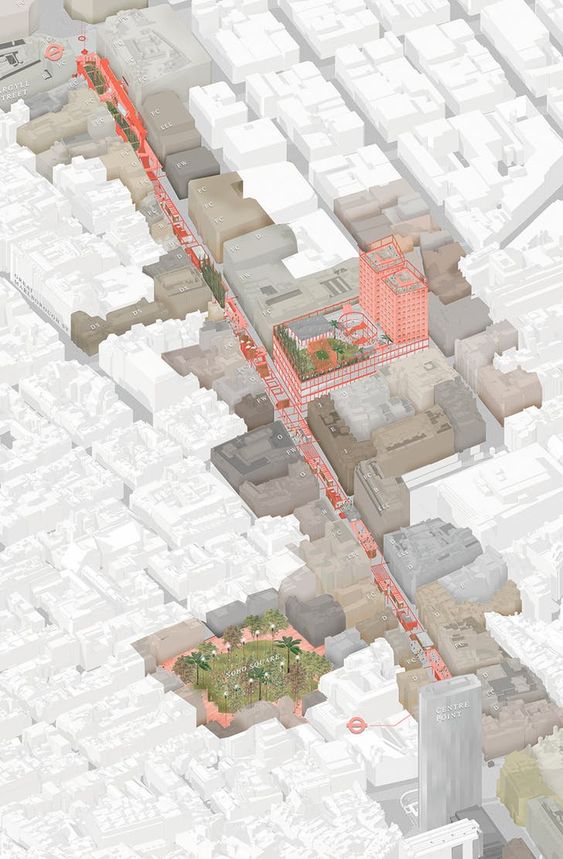 ΣΚΑΜΝΑΚΗ ΜΑΡΙΑ- ΨΑΡΡΑ ΝΙΚΟΛΙΑ ΠΕ81
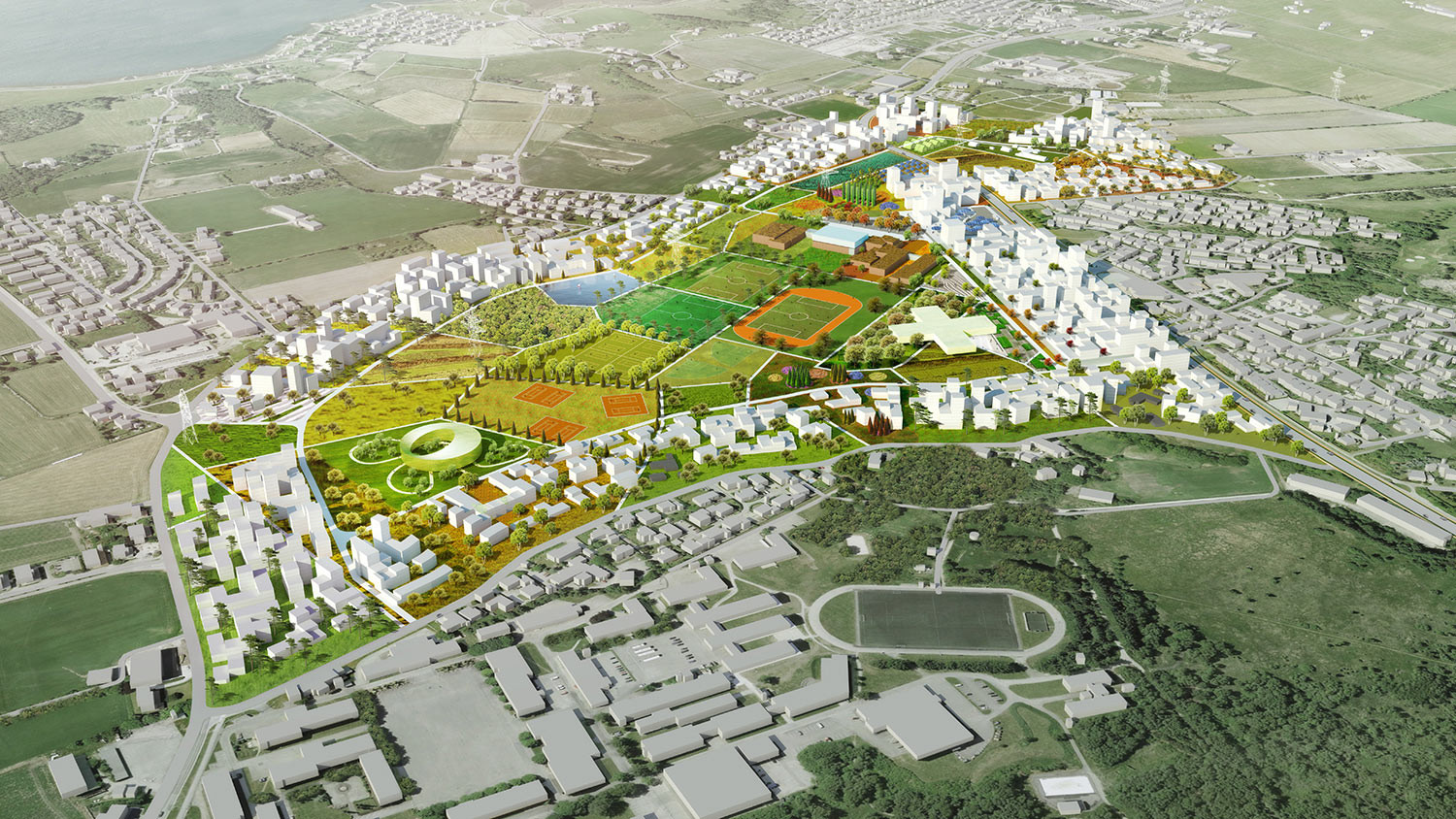 ΣΚΑΜΝΑΚΗ ΜΑΡΙΑ- ΨΑΡΡΑ ΝΙΚΟΛΙΑ ΠΕ81
ΠΕΡΙΒΑΛΛΟΝΤΑΣ ΧΩΡΟΣ
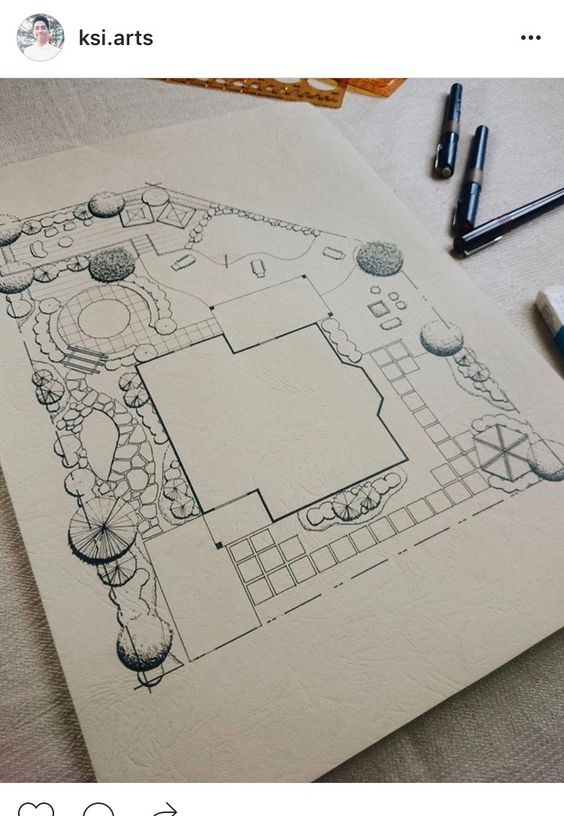 ΣΚΑΜΝΑΚΗ ΜΑΡΙΑ- ΨΑΡΡΑ ΝΙΚΟΛΙΑ ΠΕ81
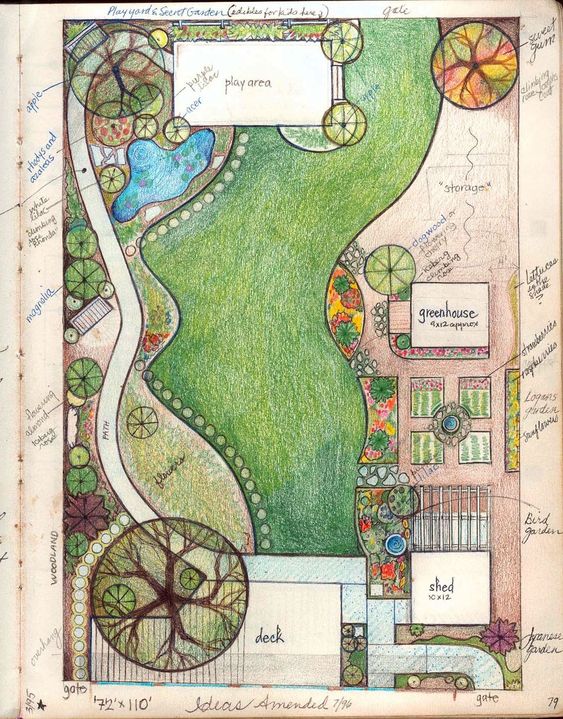 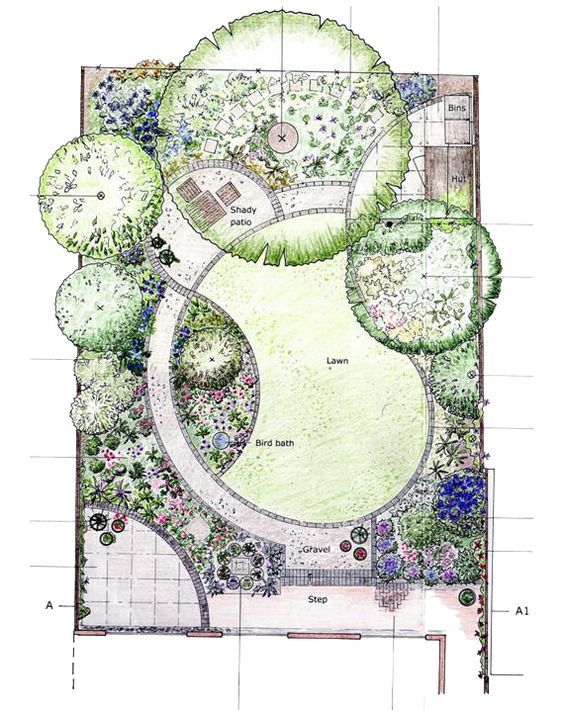 ΣΚΑΜΝΑΚΗ ΜΑΡΙΑ- ΨΑΡΡΑ ΝΙΚΟΛΙΑ ΠΕ81
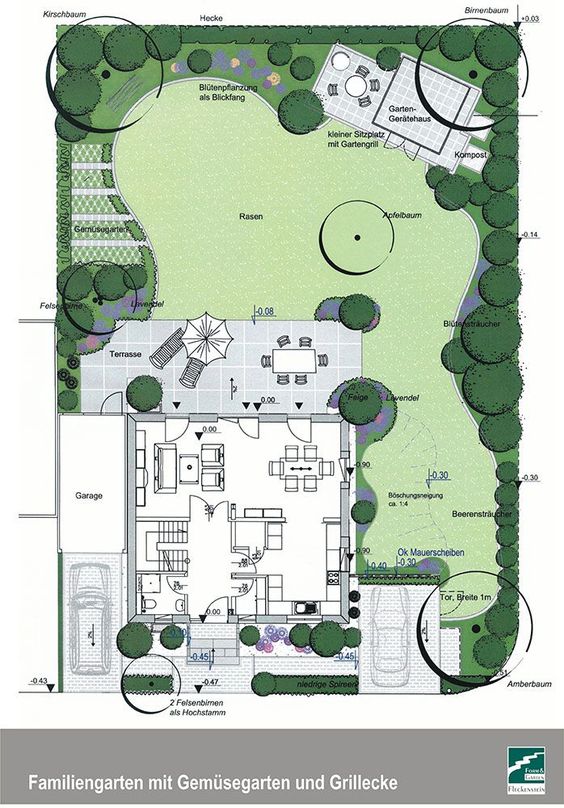 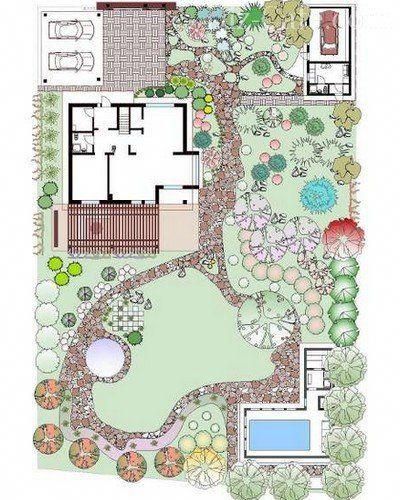 ΣΚΑΜΝΑΚΗ ΜΑΡΙΑ- ΨΑΡΡΑ ΝΙΚΟΛΙΑ ΠΕ81
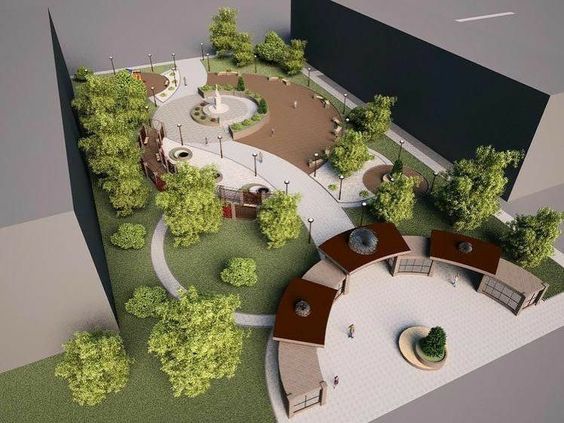 ΣΚΑΜΝΑΚΗ ΜΑΡΙΑ- ΨΑΡΡΑ ΝΙΚΟΛΙΑ ΠΕ81
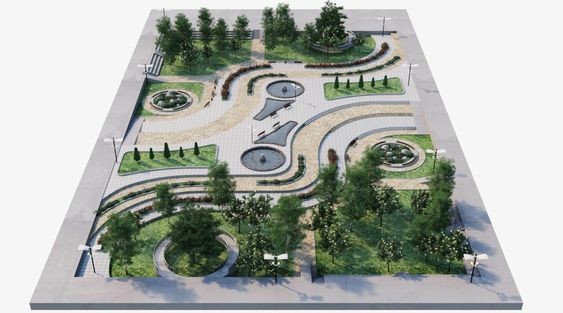 ΣΚΑΜΝΑΚΗ ΜΑΡΙΑ- ΨΑΡΡΑ ΝΙΚΟΛΙΑ ΠΕ81
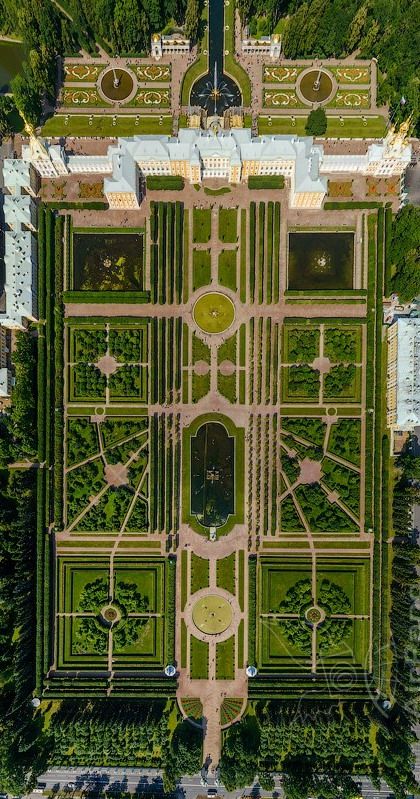 ΣΚΑΜΝΑΚΗ ΜΑΡΙΑ- ΨΑΡΡΑ ΝΙΚΟΛΙΑ ΠΕ81
ΚΑΤΟΨΕΙΣ
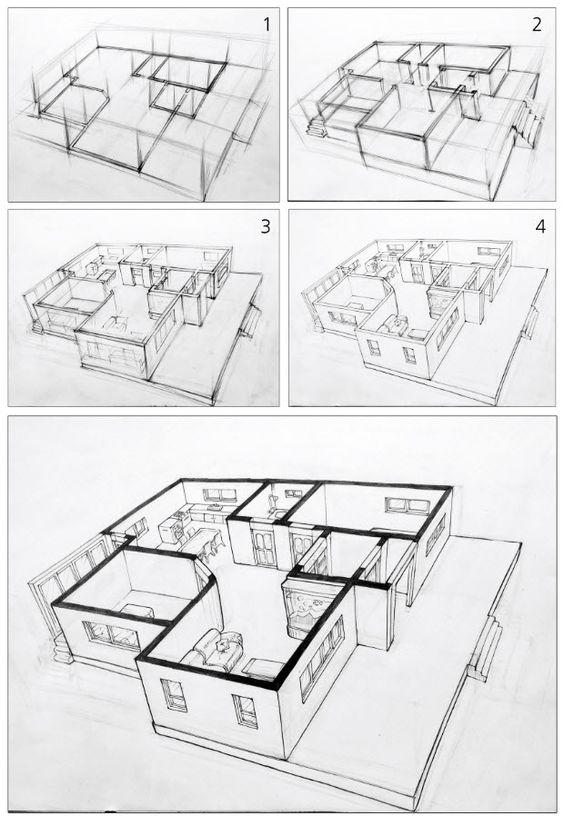 ΣΚΑΜΝΑΚΗ ΜΑΡΙΑ- ΨΑΡΡΑ ΝΙΚΟΛΙΑ ΠΕ81
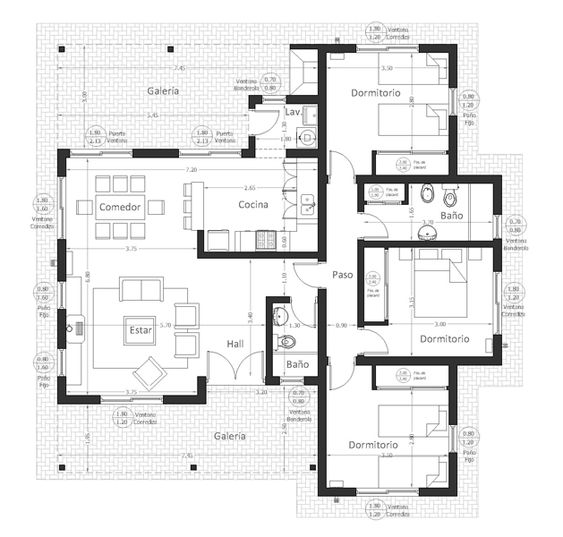 ΣΚΑΜΝΑΚΗ ΜΑΡΙΑ- ΨΑΡΡΑ ΝΙΚΟΛΙΑ ΠΕ81
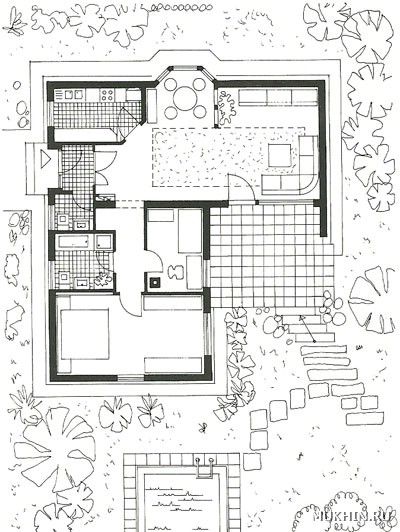 ΣΚΑΜΝΑΚΗ ΜΑΡΙΑ- ΨΑΡΡΑ ΝΙΚΟΛΙΑ ΠΕ81
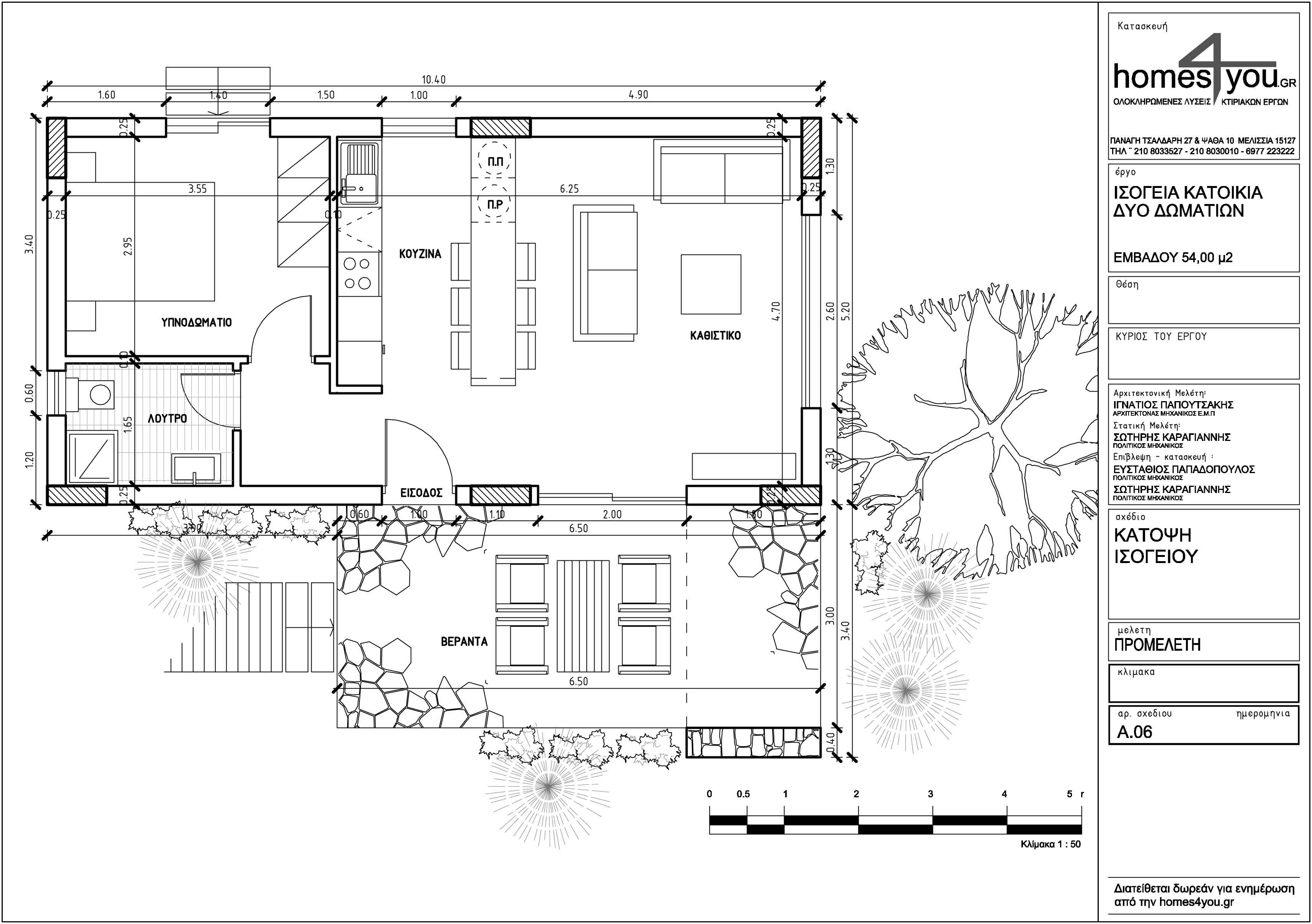 ΣΚΑΜΝΑΚΗ ΜΑΡΙΑ- ΨΑΡΡΑ ΝΙΚΟΛΙΑ ΠΕ81
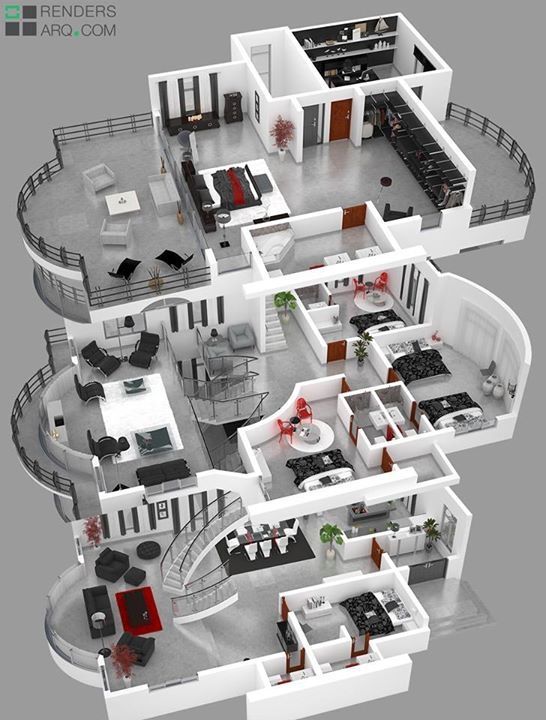 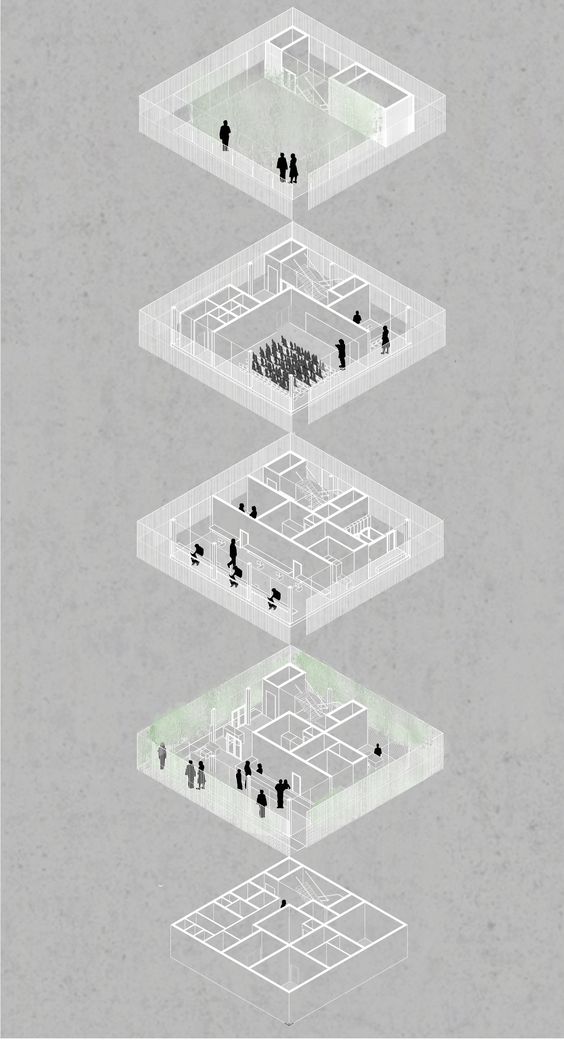 ΣΚΑΜΝΑΚΗ ΜΑΡΙΑ- ΨΑΡΡΑ ΝΙΚΟΛΙΑ ΠΕ81
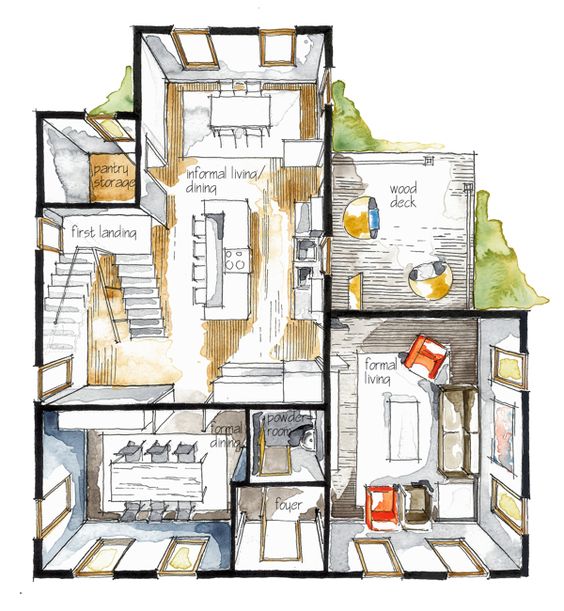 ΣΚΑΜΝΑΚΗ ΜΑΡΙΑ- ΨΑΡΡΑ ΝΙΚΟΛΙΑ ΠΕ81
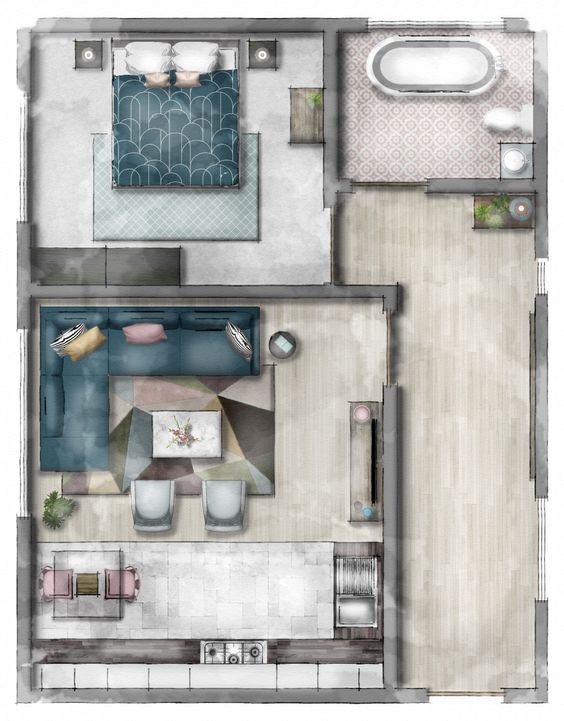 ΣΚΑΜΝΑΚΗ ΜΑΡΙΑ- ΨΑΡΡΑ ΝΙΚΟΛΙΑ ΠΕ81
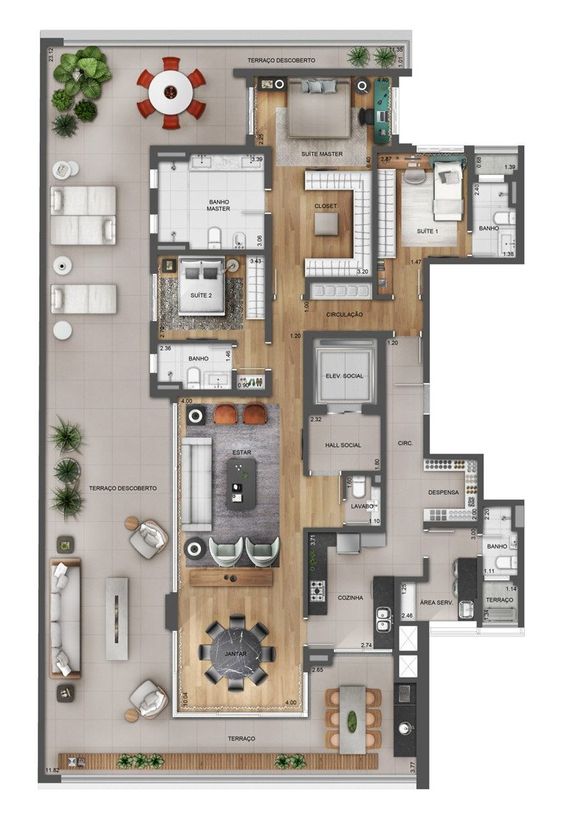 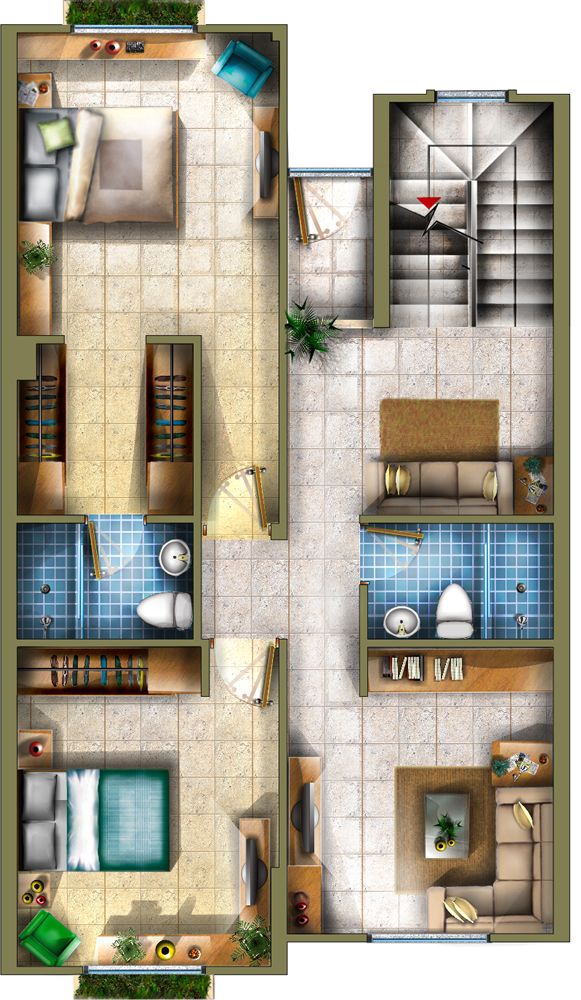 ΣΚΑΜΝΑΚΗ ΜΑΡΙΑ- ΨΑΡΡΑ ΝΙΚΟΛΙΑ ΠΕ81
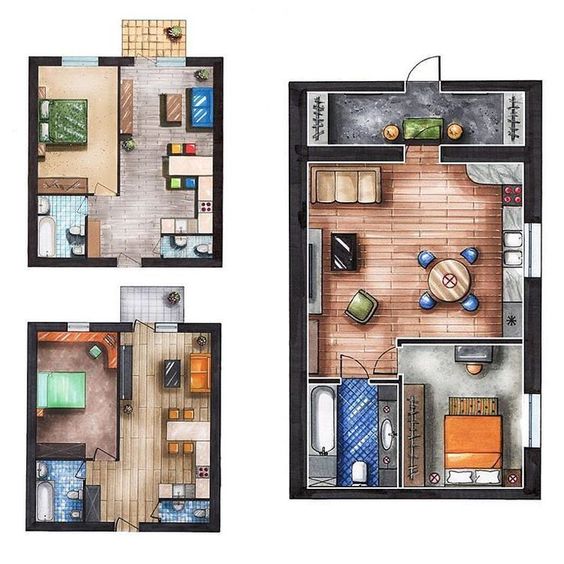 ΣΚΑΜΝΑΚΗ ΜΑΡΙΑ- ΨΑΡΡΑ ΝΙΚΟΛΙΑ ΠΕ81
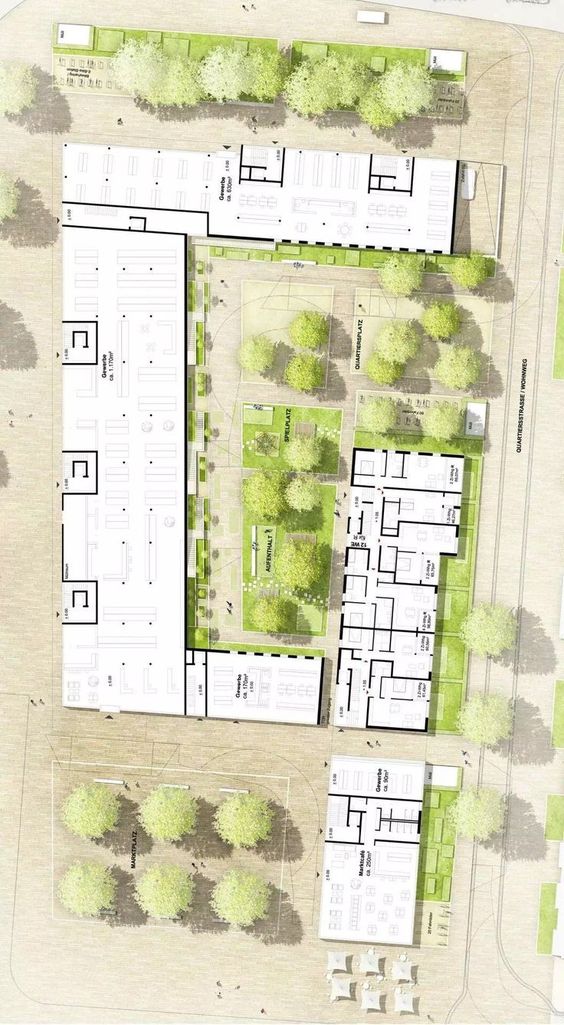 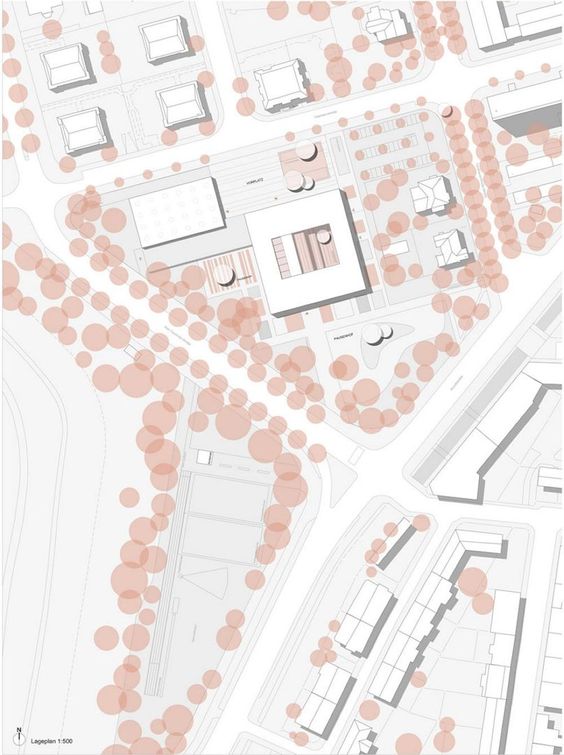 ΣΚΑΜΝΑΚΗ ΜΑΡΙΑ- ΨΑΡΡΑ ΝΙΚΟΛΙΑ ΠΕ81
ΤΟΜΕΣ
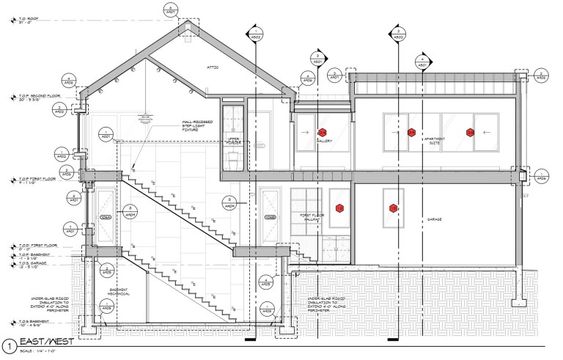 ΣΚΑΜΝΑΚΗ ΜΑΡΙΑ- ΨΑΡΡΑ ΝΙΚΟΛΙΑ ΠΕ81
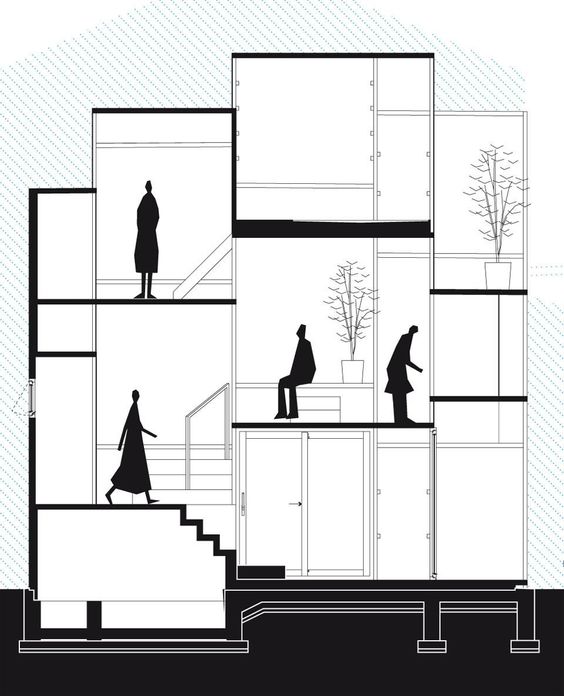 ΣΚΑΜΝΑΚΗ ΜΑΡΙΑ- ΨΑΡΡΑ ΝΙΚΟΛΙΑ ΠΕ81
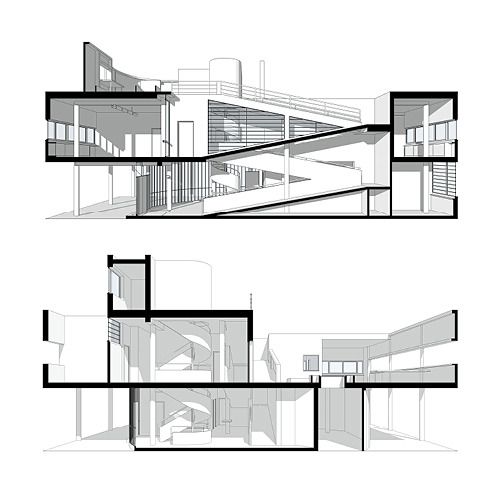 ΣΚΑΜΝΑΚΗ ΜΑΡΙΑ- ΨΑΡΡΑ ΝΙΚΟΛΙΑ ΠΕ81
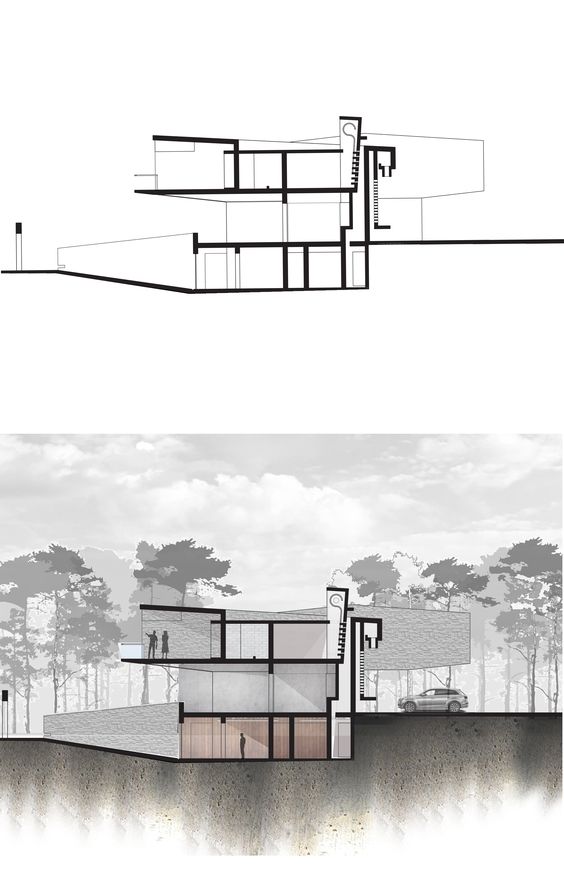 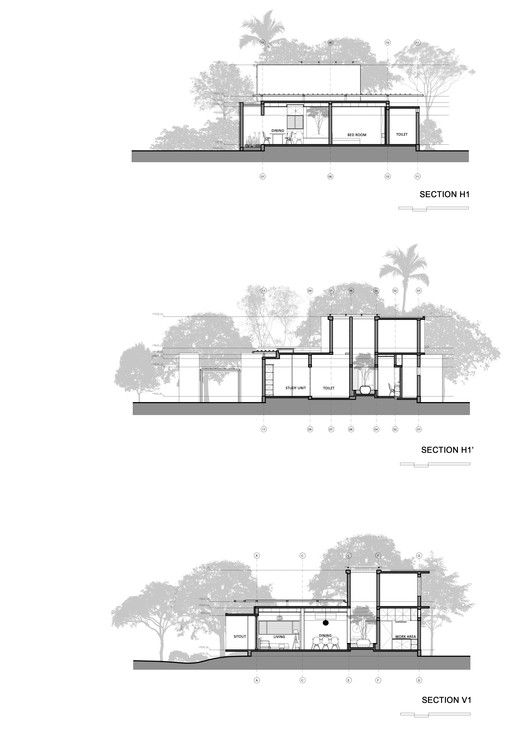 ΣΚΑΜΝΑΚΗ ΜΑΡΙΑ- ΨΑΡΡΑ ΝΙΚΟΛΙΑ ΠΕ81
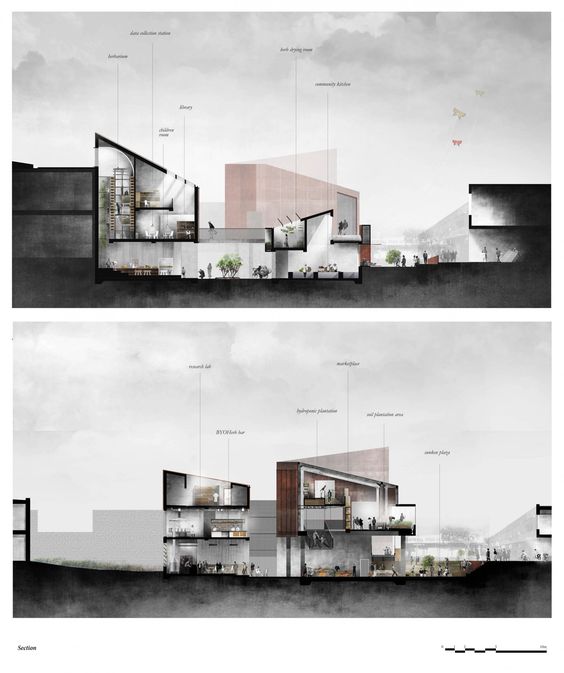 ΣΚΑΜΝΑΚΗ ΜΑΡΙΑ- ΨΑΡΡΑ ΝΙΚΟΛΙΑ ΠΕ81
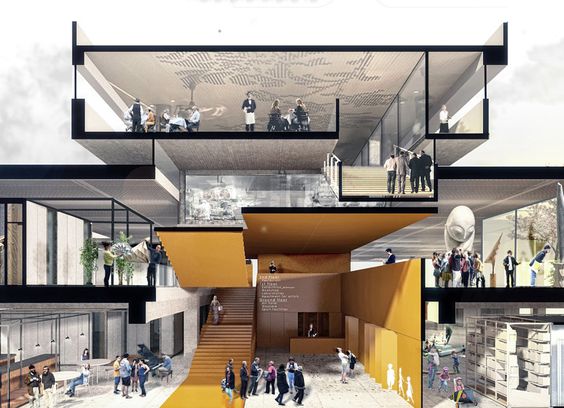 ΣΚΑΜΝΑΚΗ ΜΑΡΙΑ- ΨΑΡΡΑ ΝΙΚΟΛΙΑ ΠΕ81
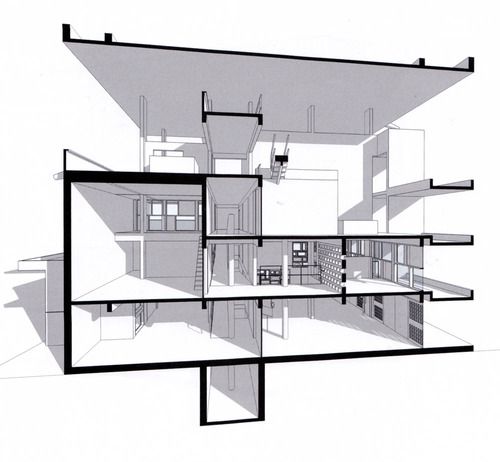 ΣΚΑΜΝΑΚΗ ΜΑΡΙΑ- ΨΑΡΡΑ ΝΙΚΟΛΙΑ ΠΕ81
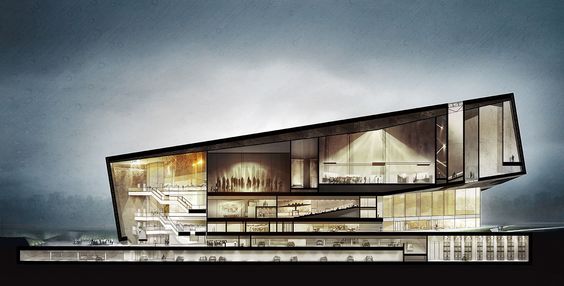 ΣΚΑΜΝΑΚΗ ΜΑΡΙΑ- ΨΑΡΡΑ ΝΙΚΟΛΙΑ ΠΕ81
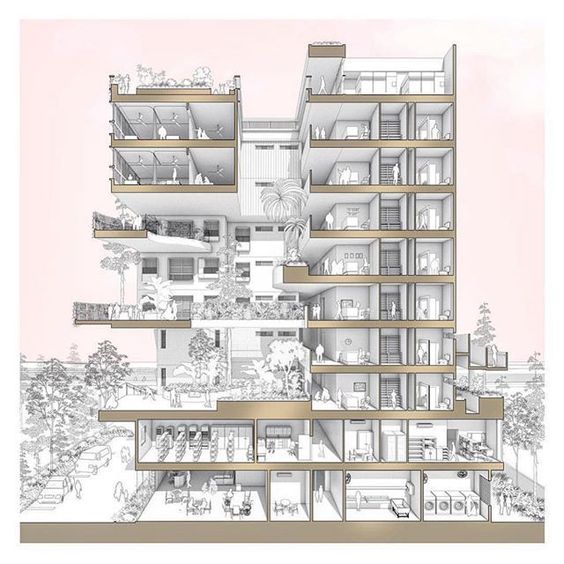 ΣΚΑΜΝΑΚΗ ΜΑΡΙΑ- ΨΑΡΡΑ ΝΙΚΟΛΙΑ ΠΕ81
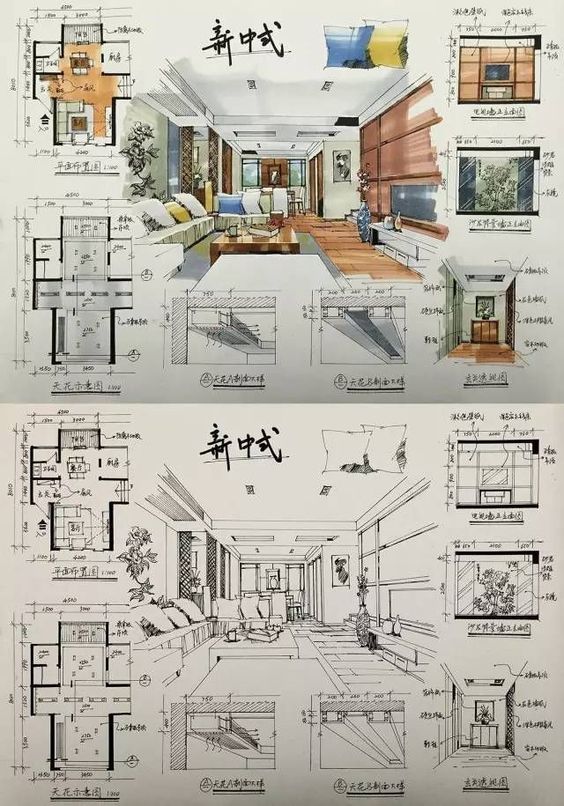 ΣΚΑΜΝΑΚΗ ΜΑΡΙΑ- ΨΑΡΡΑ ΝΙΚΟΛΙΑ ΠΕ81
ΟΨΕΙΣ
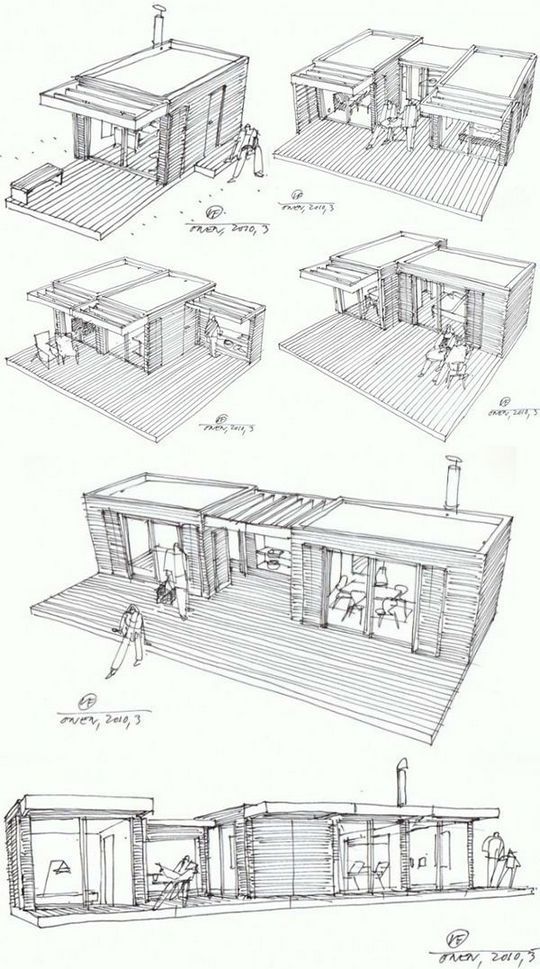 ΣΚΑΜΝΑΚΗ ΜΑΡΙΑ- ΨΑΡΡΑ ΝΙΚΟΛΙΑ ΠΕ81
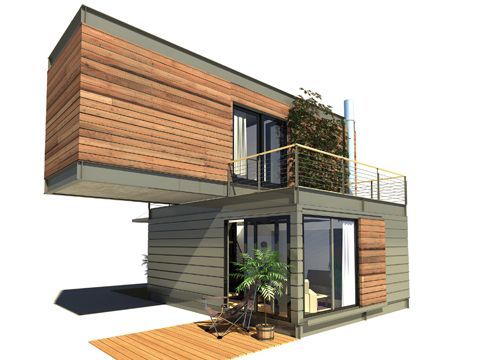 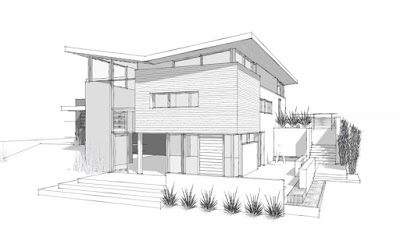 ΣΚΑΜΝΑΚΗ ΜΑΡΙΑ- ΨΑΡΡΑ ΝΙΚΟΛΙΑ ΠΕ81
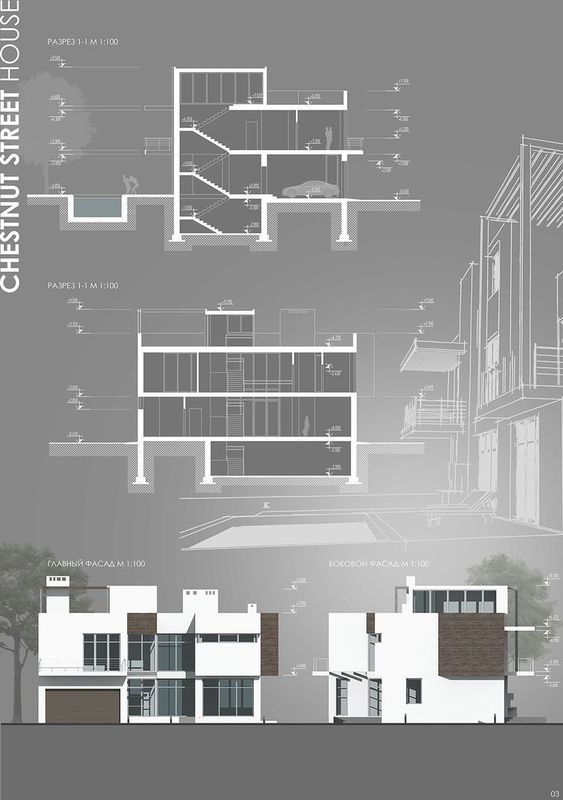 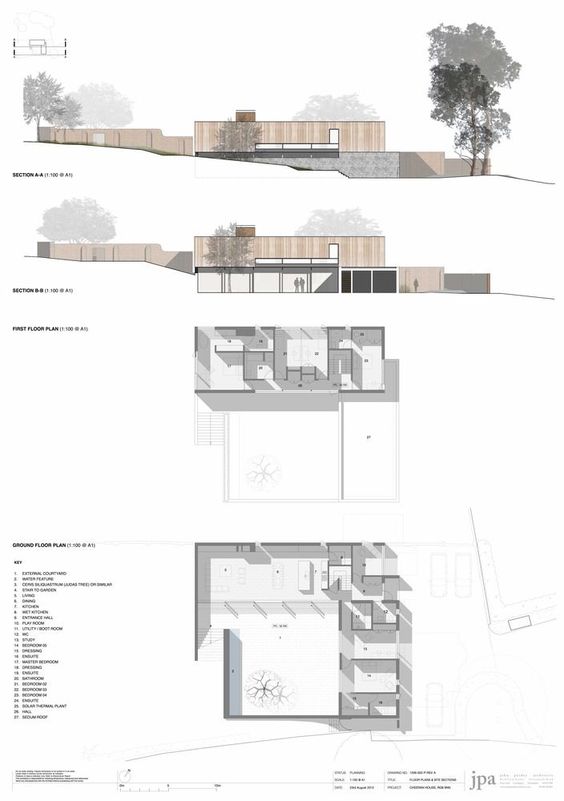 ΣΚΑΜΝΑΚΗ ΜΑΡΙΑ- ΨΑΡΡΑ ΝΙΚΟΛΙΑ ΠΕ81
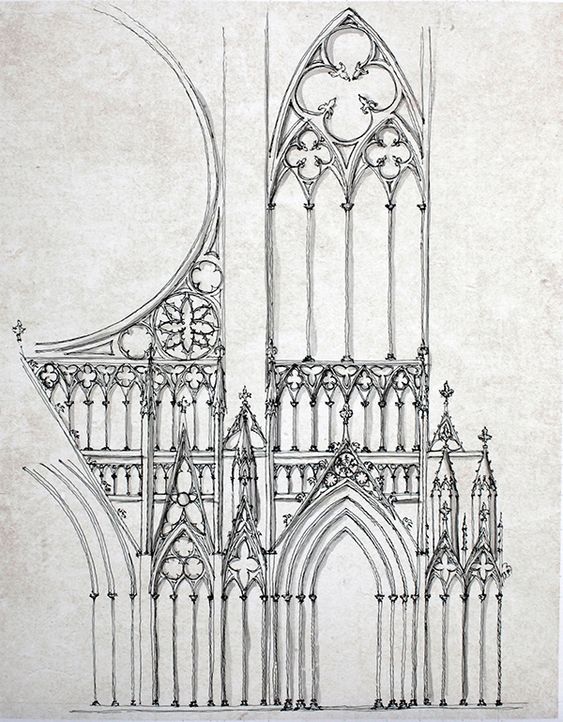 ΣΚΑΜΝΑΚΗ ΜΑΡΙΑ- ΨΑΡΡΑ ΝΙΚΟΛΙΑ ΠΕ81
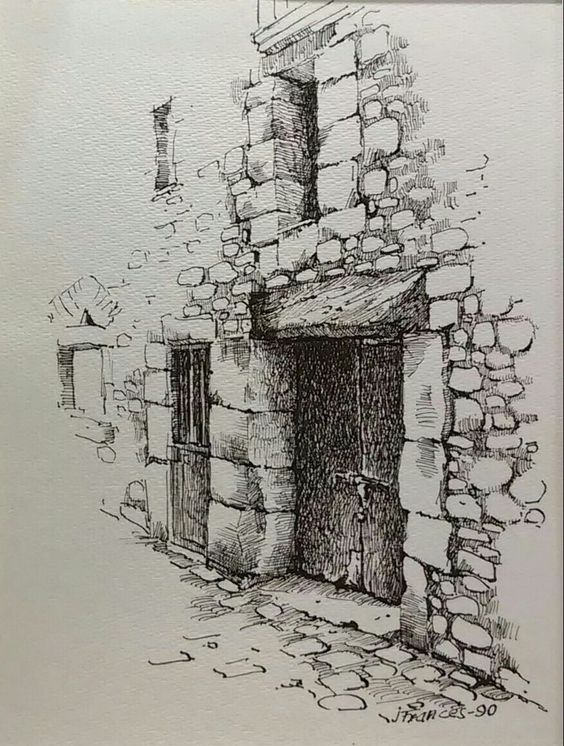 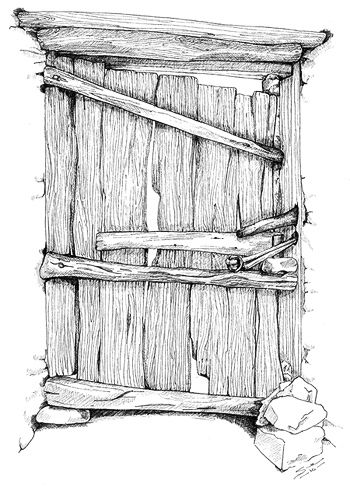 ΣΚΑΜΝΑΚΗ ΜΑΡΙΑ- ΨΑΡΡΑ ΝΙΚΟΛΙΑ ΠΕ81
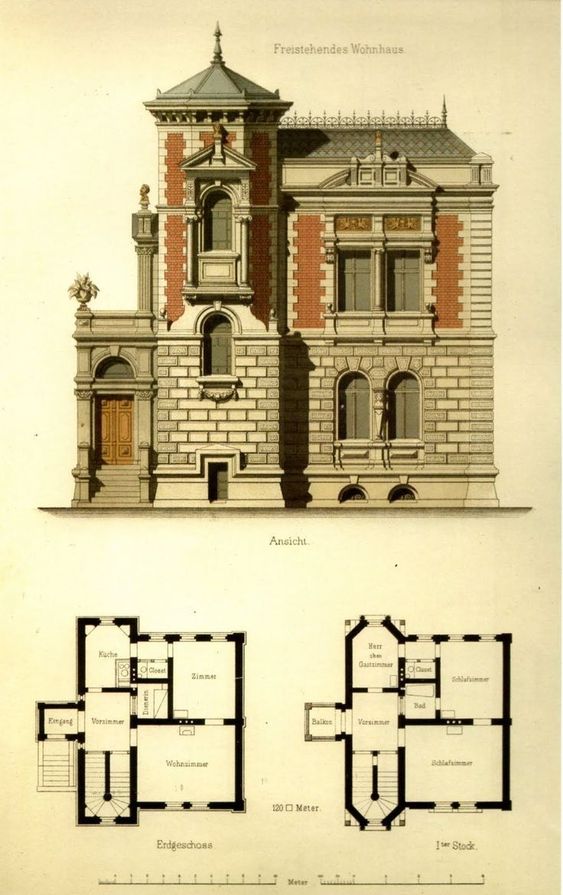 ΣΚΑΜΝΑΚΗ ΜΑΡΙΑ- ΨΑΡΡΑ ΝΙΚΟΛΙΑ ΠΕ81
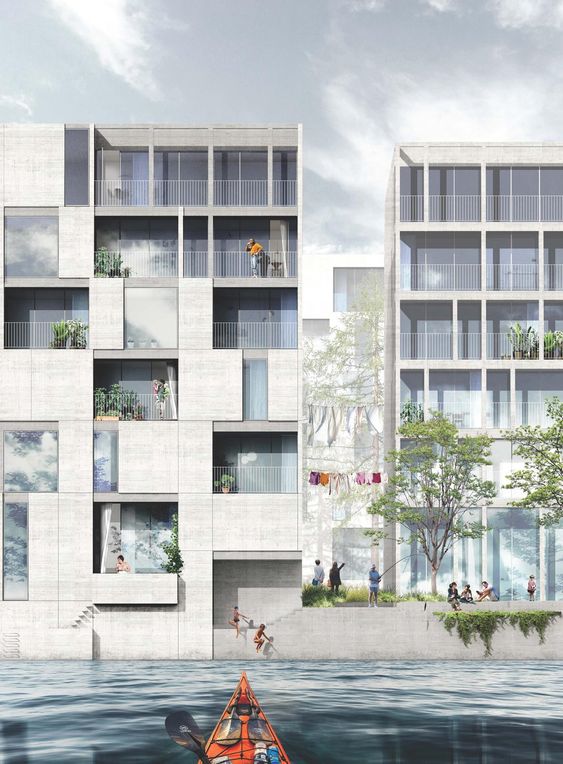 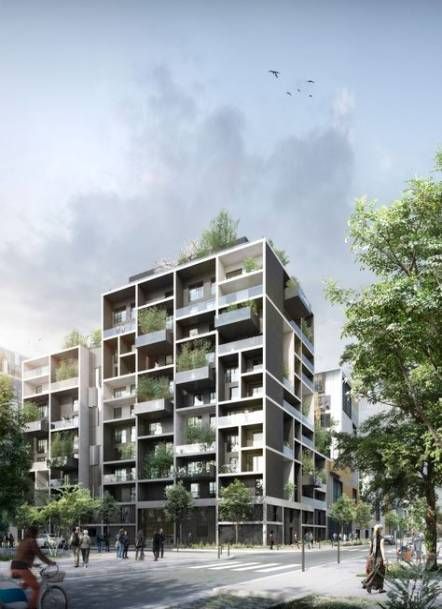 ΣΚΑΜΝΑΚΗ ΜΑΡΙΑ- ΨΑΡΡΑ ΝΙΚΟΛΙΑ ΠΕ81
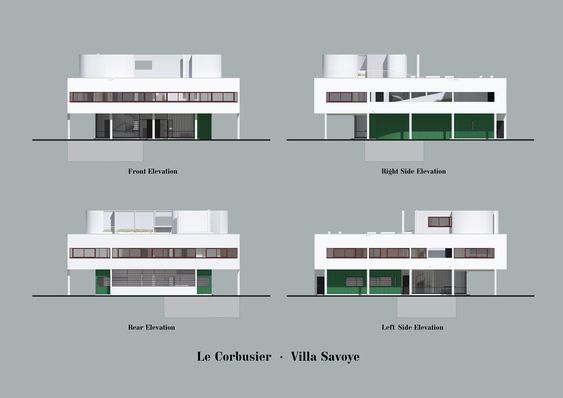 ΣΚΑΜΝΑΚΗ ΜΑΡΙΑ- ΨΑΡΡΑ ΝΙΚΟΛΙΑ ΠΕ81
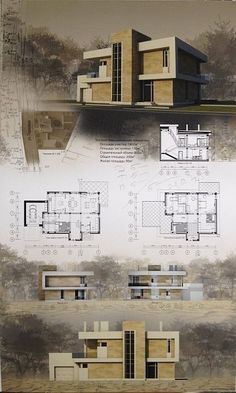 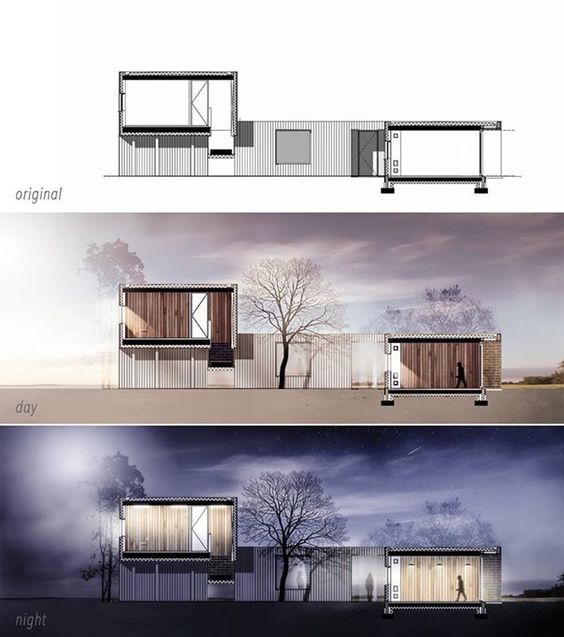 ΣΚΑΜΝΑΚΗ ΜΑΡΙΑ- ΨΑΡΡΑ ΝΙΚΟΛΙΑ ΠΕ81
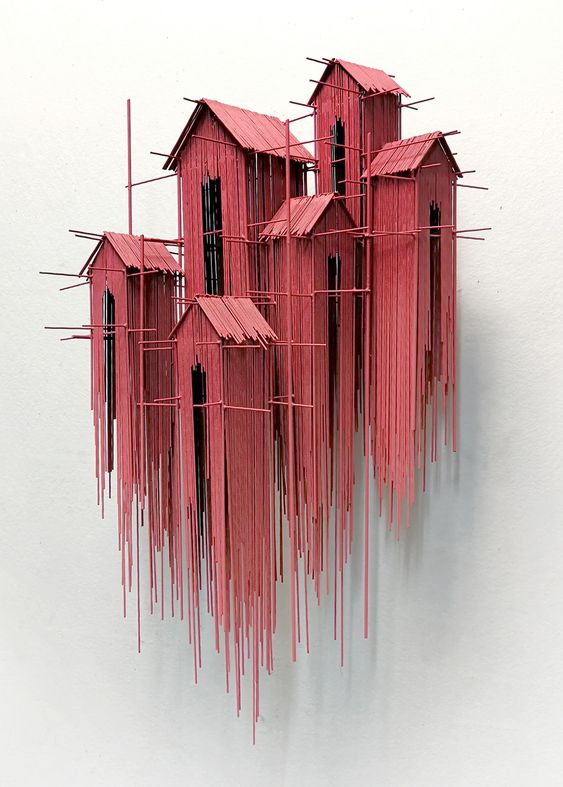 ΣΚΑΜΝΑΚΗ ΜΑΡΙΑ- ΨΑΡΡΑ ΝΙΚΟΛΙΑ ΠΕ81
Κατασκευαστικα σχεδια
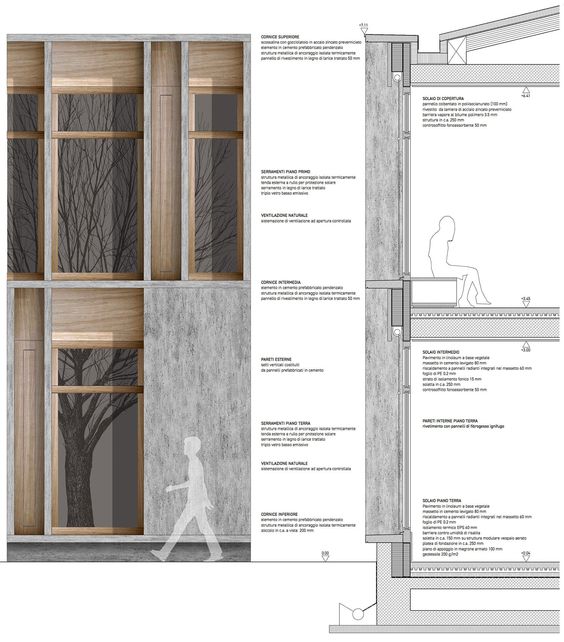 ΣΚΑΜΝΑΚΗ ΜΑΡΙΑ- ΨΑΡΡΑ ΝΙΚΟΛΙΑ ΠΕ81
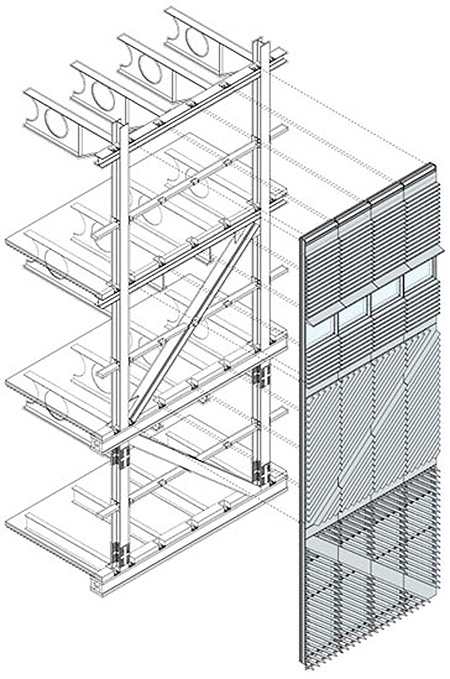 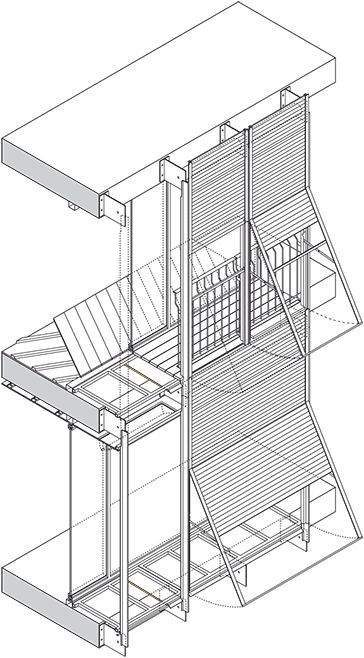 ΣΚΑΜΝΑΚΗ ΜΑΡΙΑ- ΨΑΡΡΑ ΝΙΚΟΛΙΑ ΠΕ81
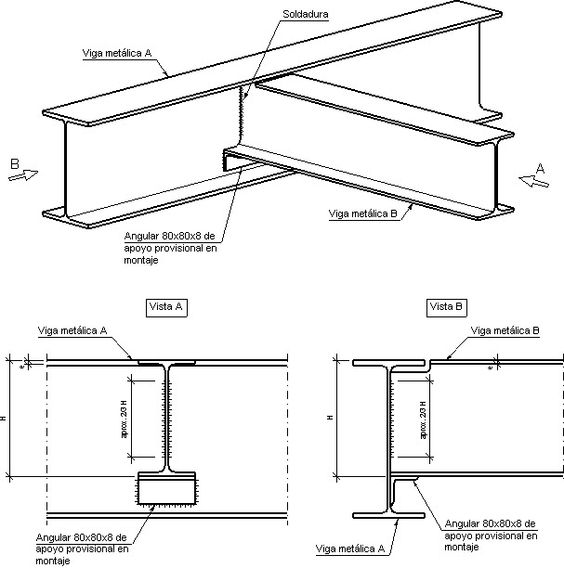 ΣΚΑΜΝΑΚΗ ΜΑΡΙΑ- ΨΑΡΡΑ ΝΙΚΟΛΙΑ ΠΕ81
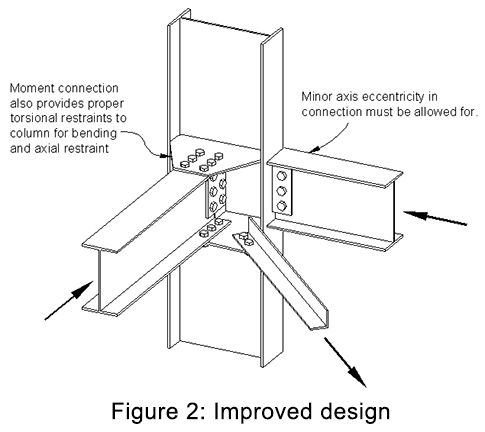 ΣΚΑΜΝΑΚΗ ΜΑΡΙΑ- ΨΑΡΡΑ ΝΙΚΟΛΙΑ ΠΕ81
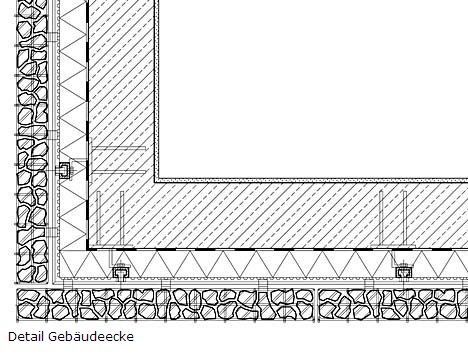 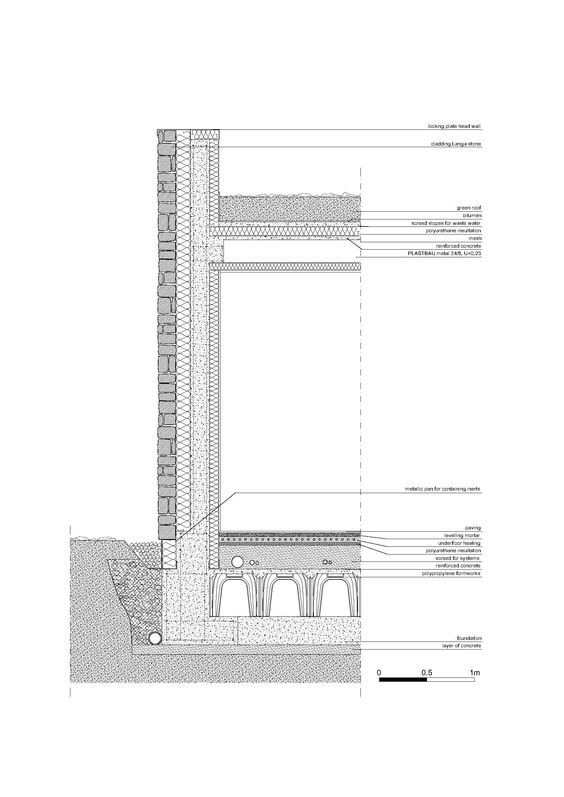 ΣΚΑΜΝΑΚΗ ΜΑΡΙΑ- ΨΑΡΡΑ ΝΙΚΟΛΙΑ ΠΕ81
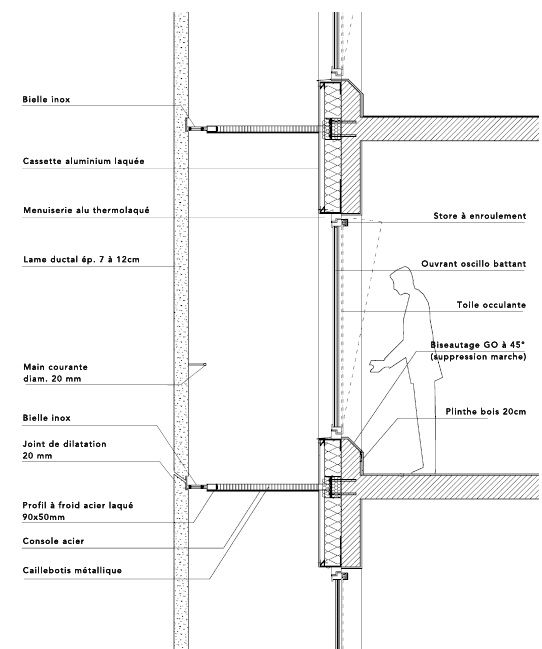 ΣΚΑΜΝΑΚΗ ΜΑΡΙΑ- ΨΑΡΡΑ ΝΙΚΟΛΙΑ ΠΕ81
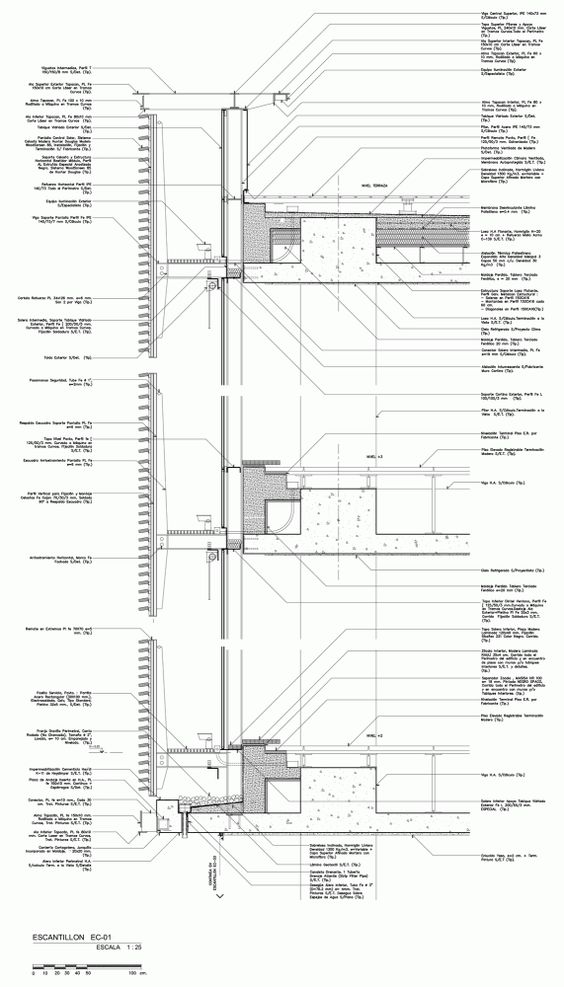 ΣΚΑΜΝΑΚΗ ΜΑΡΙΑ- ΨΑΡΡΑ ΝΙΚΟΛΙΑ ΠΕ81